#WEBINARSUNIA
Realidad aumentada, modelado en 3D e impresión en 3D para la construcción del conocimiento
Ponente: Noelia Margarita Moreno 
Conductora: María Sánchez (Innovación UNIA)
Fecha: 16/11/2020
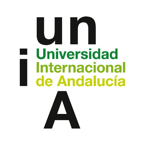 Webinars sobre e-learning, innovación y competencias digitales. Plan de formación, apoyo y reconocimiento al profesorado 2020-21

Área de Innovación (@uniainnova)/ Vicerrectorado de Innovación Docente y Digitalización. Universidad Internacional de Andalucía
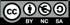 Noelia M. Moreno Martínez
Profesora del Departamento de Personalidad, Evaluación y Tratamiento Psicológico. Facultad de Psicología. Universidad de Málaga. Diplomada en Logopedia, Diplomada en Magisterio de Audición y Lenguaje, Licenciada en Pedagogía y Doctora en Pedagogía.

Investigadora, entre otras materias, en Tecnologías Emergentes (Realidad Aumentada, Realidad Virtual, Modelado en 3D, Cámara 360 VR, Mobile Learning, Geolocalización, Gamificación, Robótica e Inteligencia Artificial) aplicadas a diversas áreas
 
Twitter: @noelia_nmarg
Página web profesional: https://realidadaumentadayotras.jimdofree.com
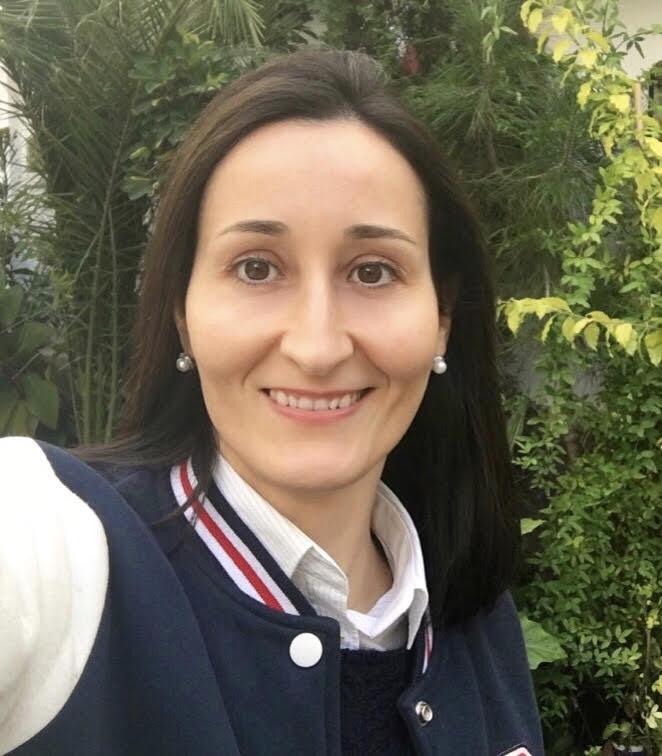 Contenidos
Aproximación conceptual: realidad aumentada, modelado en 3D e impresión en 3D
1
Herramientas y propuestas didácticas de realidad aumentada y modelado en 3D en educación
2
Aplicaciones para el escaneo en 3D y galerías de Objetos en 3D
3
4
Experiencias de uso de tecnologías de realidad aumentada y modelado en 3D en diferentes áreas de conocimiento
1. Aproximación conceptual: Realidad aumentada, modelado en 3D e impresión en 3D
Realidad aumentada
Es una tecnología que nos permite proyectar modelos tridimensionales y capas de información virtual en el escenario físico real para amplificarlo y enriquecerlo. De este modo hace posible la creación de escenarios de aprendizaje mixtos, combinados a partir de los cuales el alumnado recibe estímulos de contexto real y del contexto virtual, potenciando así el aprendizaje.














Ejemplo de escenario de realidad aumentada mediante la combinación de elementos físicos y reales y elementos virtual para la creación de escenarios de aprendizaje mixtos. Fuente: Elaboración propia.
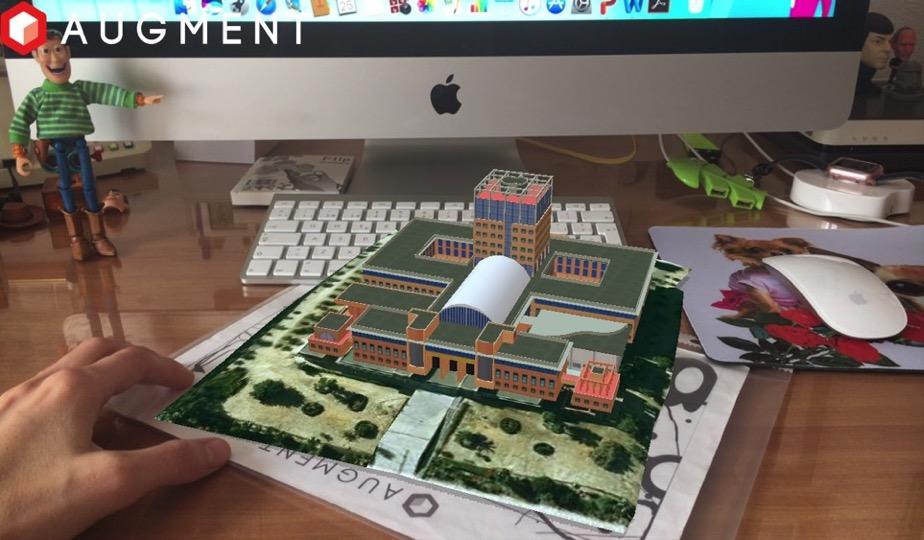 Modelado en 3D
Es una tecnología que nos permite crear modelos tridimensionales a partir de figuras básicas (esfera, cono, cubo, cilindro, etc).


















Ejemplo de modelos tridimensionales creados con la plataforma de diseño y modelado Tinkercad. Fuente: Elaboración Propia.
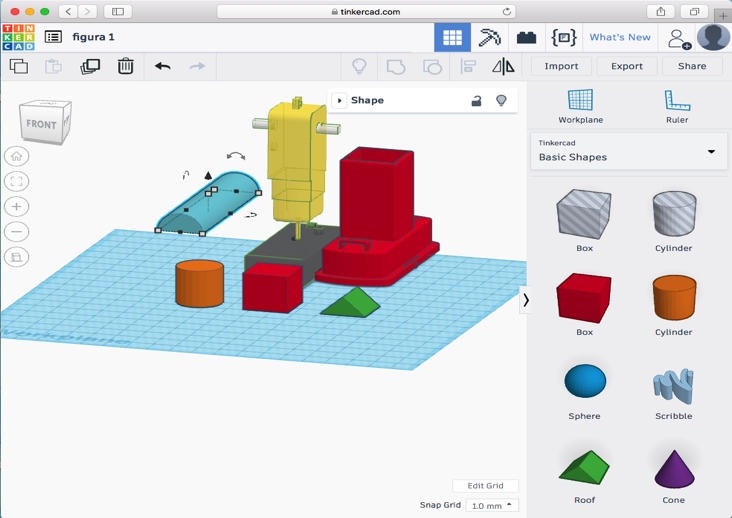 Impresión en 3D
La impresora 3D: es una máquina que nos permite realizar impresiones de objetos 3D a partir de un diseño concreto generado mediante un programa CAD (de diseño asistido por ordenador) en formatos .stl y .obj. Dichos diseños en 3D pueden ser piezas, figuras, maquetas (Beltrán y Rodríguez, 2017; Moreno et al. 2016).
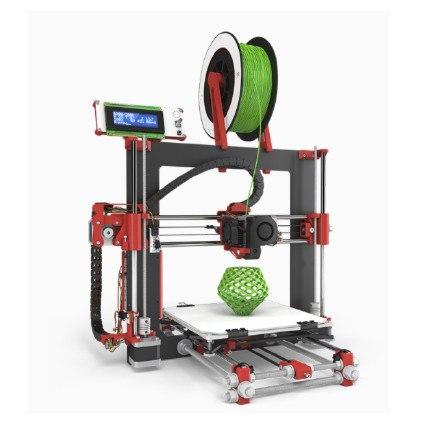 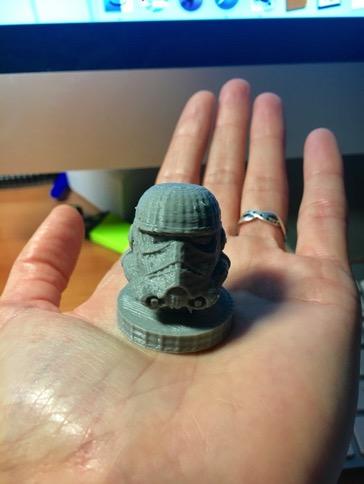 Ejemplo de impresora en 3D con su rollo de filamento para impresión 3D y de cabeza de soldado imperial de Star Wars impresa en 3D.
2 y 3. Herramientas de realidad aumentada, modelado en 3D, escaneo en 3D y galerías de objetos 3D
Clasificación de herramientas de RA y complementos
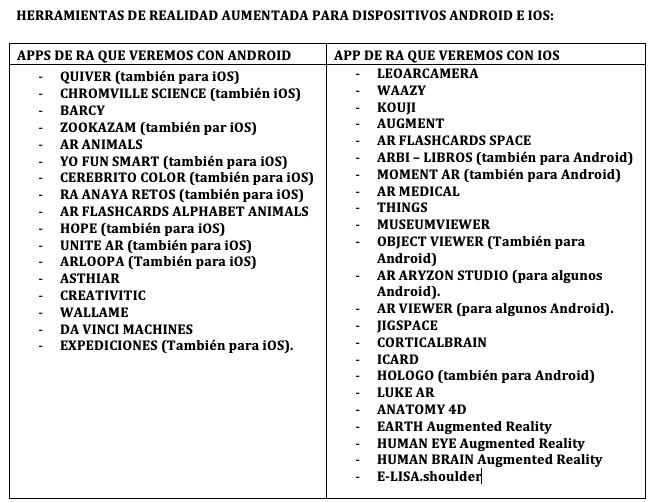 Ejemplos de escenarios de realidad aumentada
Zapworks Designerhttps://zap.works
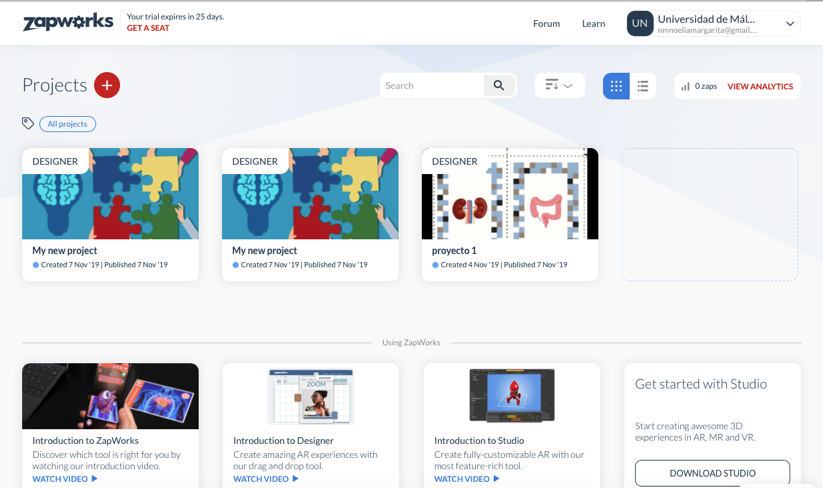 Zapworks y app Zappar
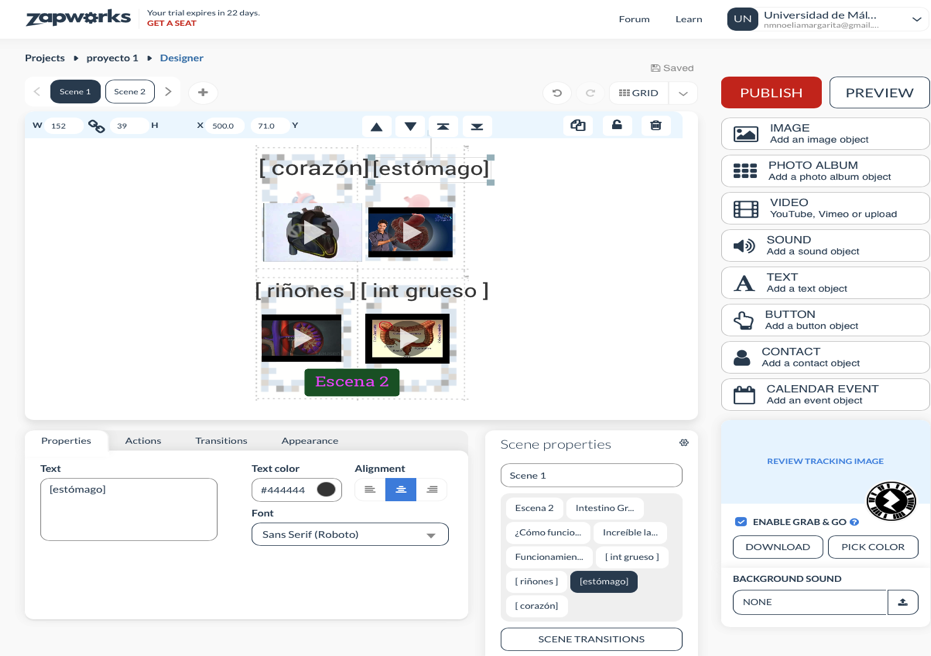 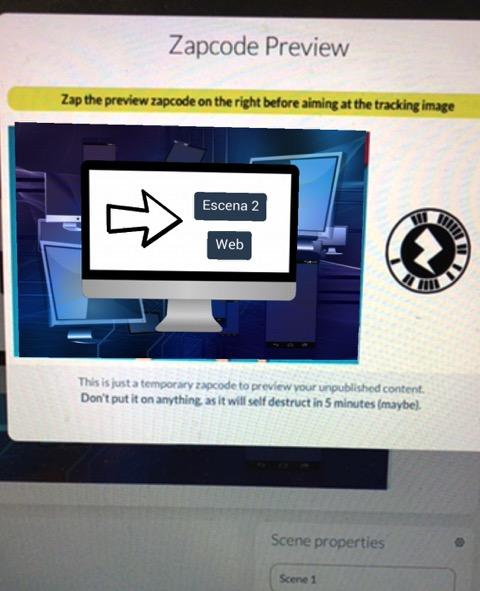 App Zappar
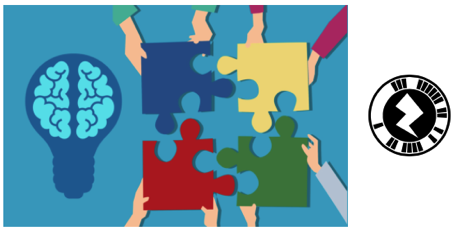 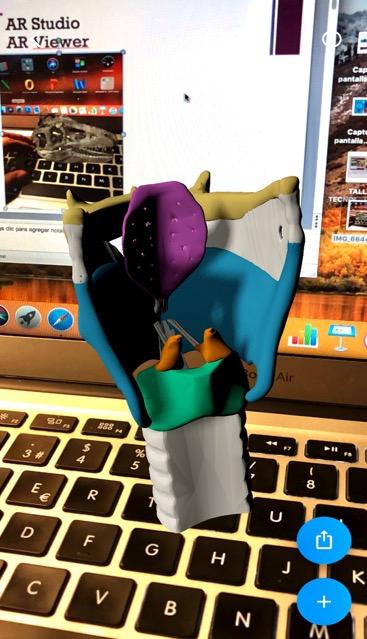 AR Studio AR Viewer
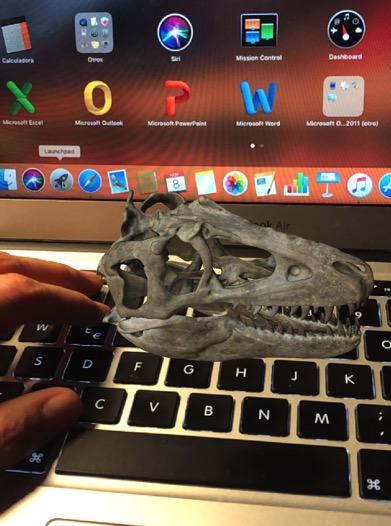 Object Viewer – Merge Cube
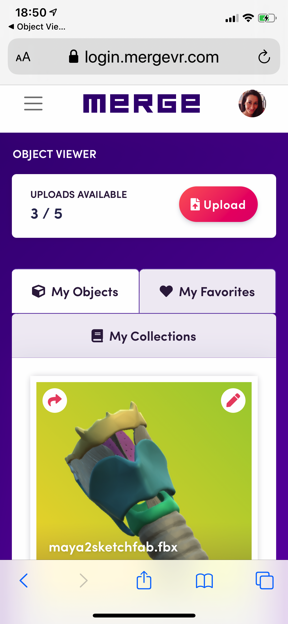 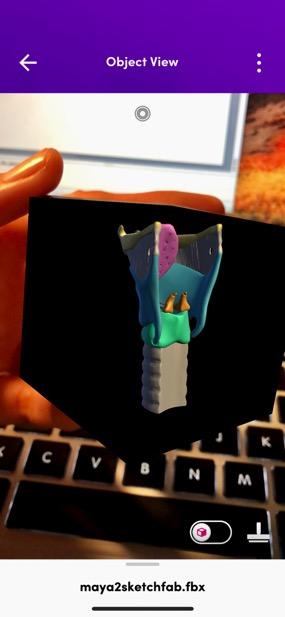 Moment AR – Merge Cube
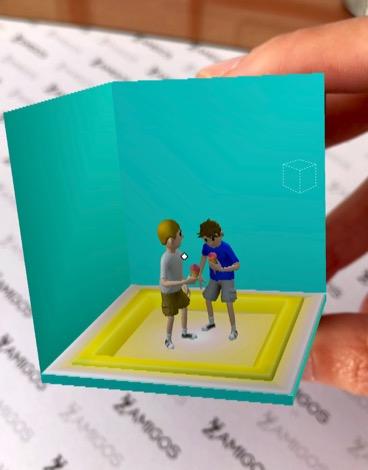 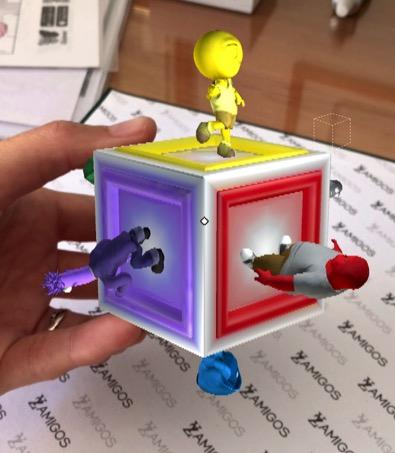 Mr. Body – Merge cube
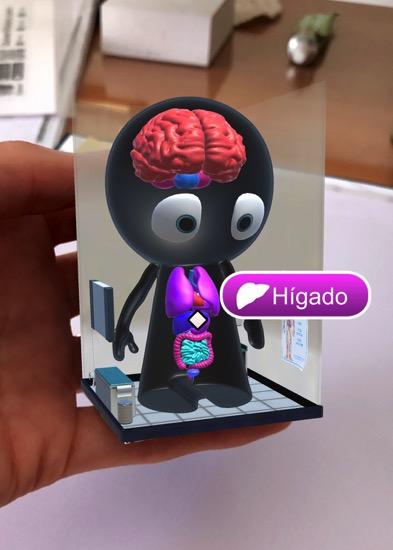 Earth – Augmented Reality
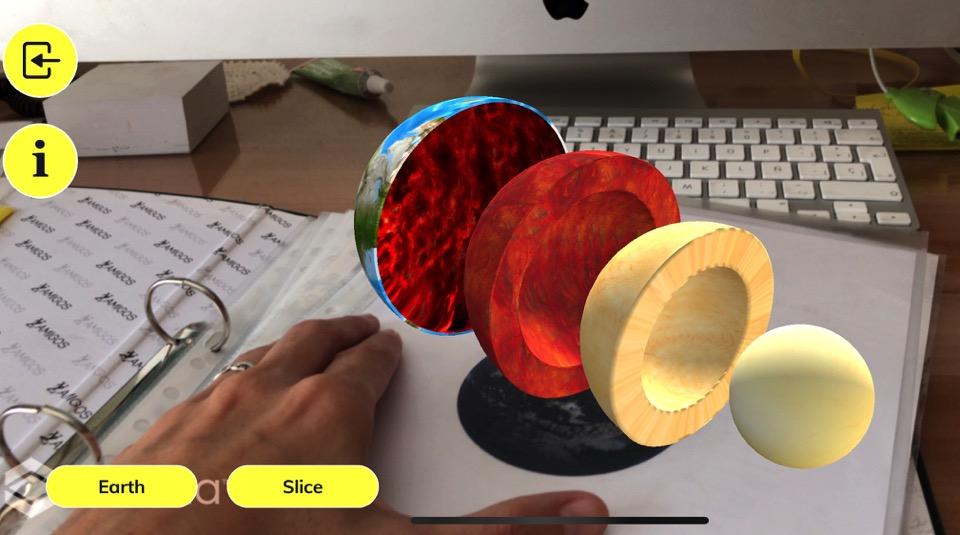 AUMENTATY AUTHOR: Programa de ordenador
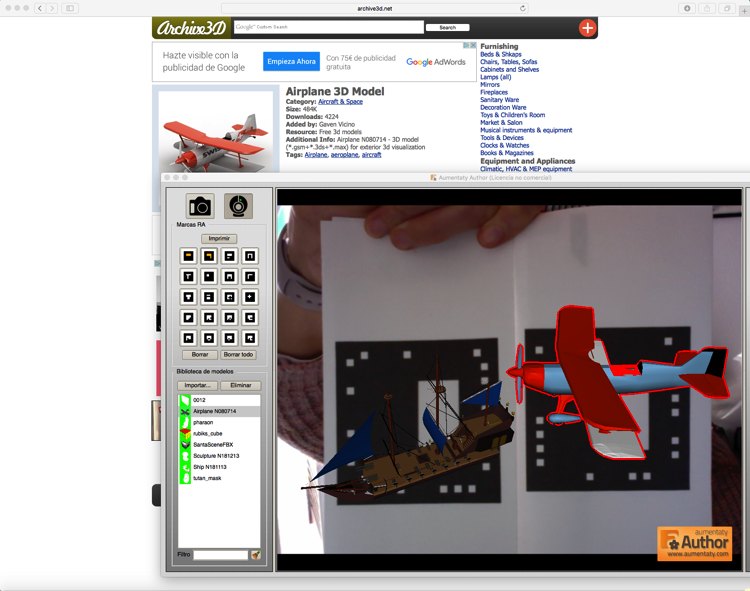 EJEMPLOS AUMENTATY AUTHOR
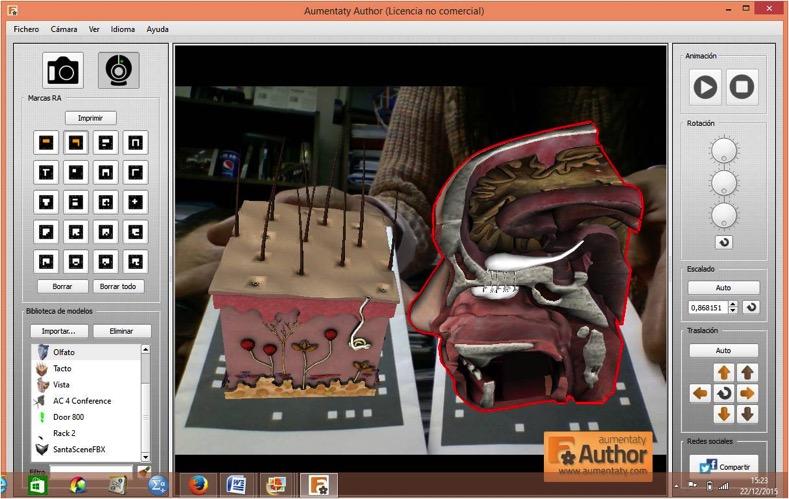 Aumentando la información de libros con modelos 3D y capas de información virtual. Ejemplos con la app Augment
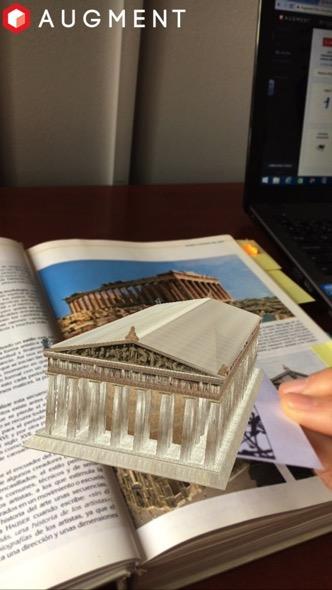 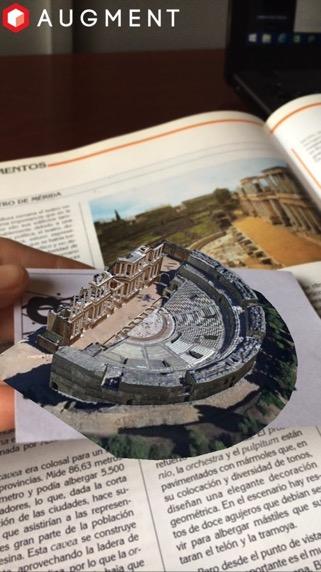 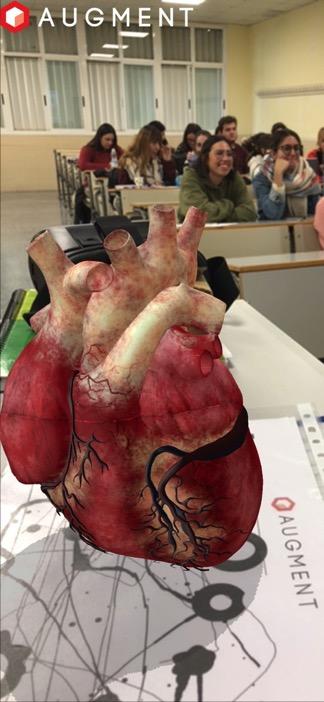 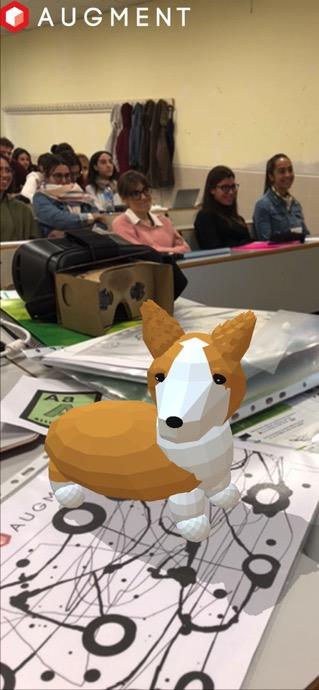 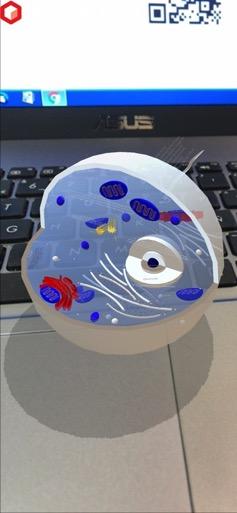 Augment
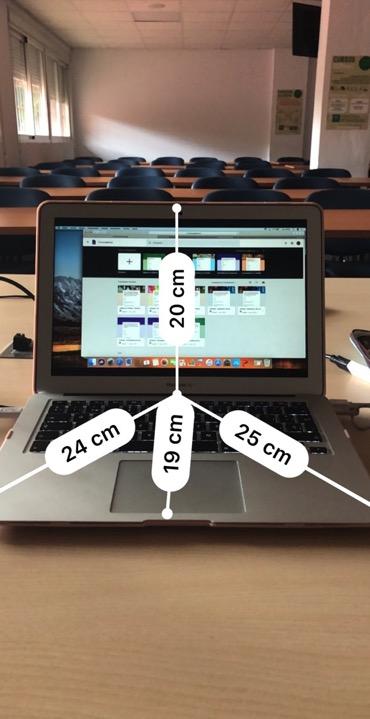 MeasureKit
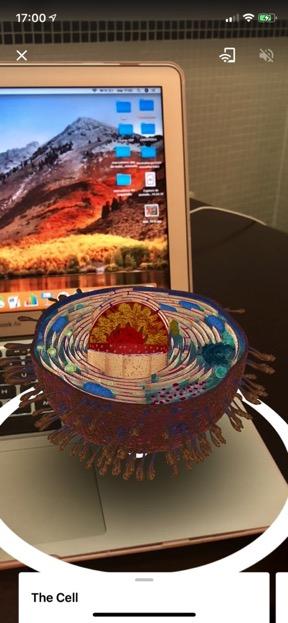 Expediciones: RA y RV
Waazy
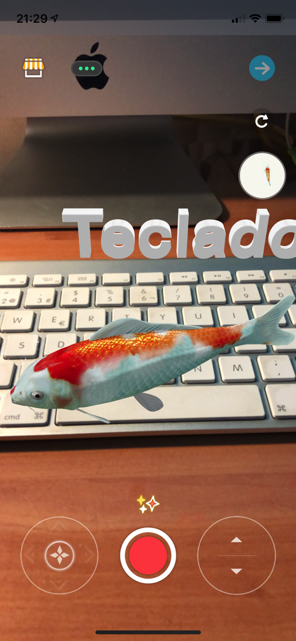 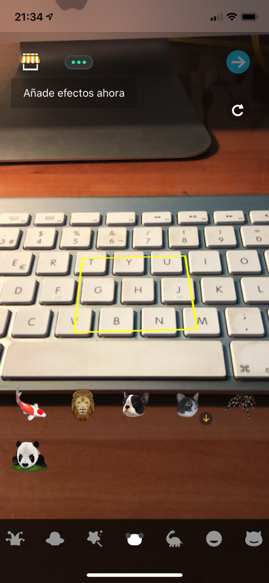 kouji
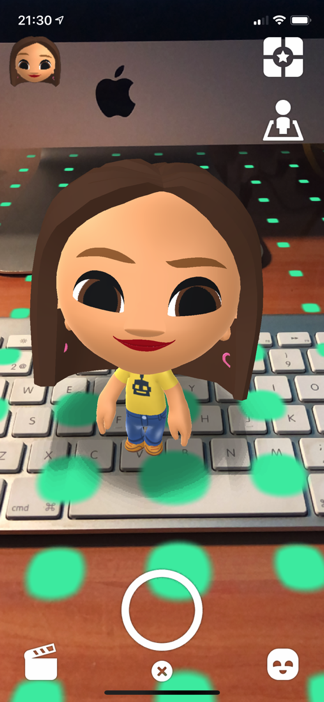 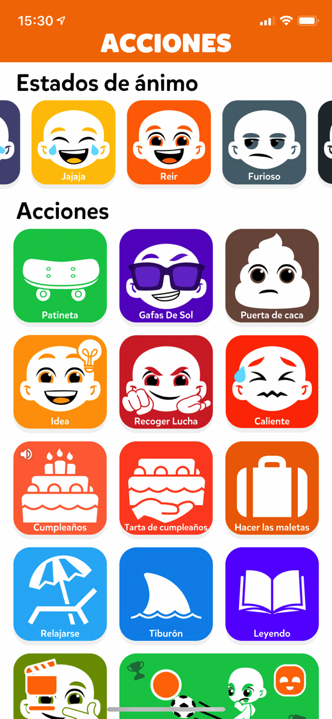 LeoARCamera
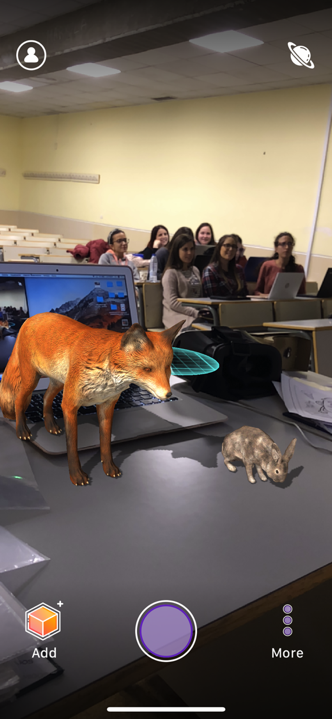 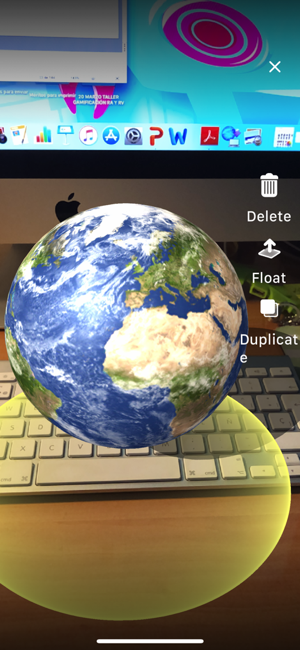 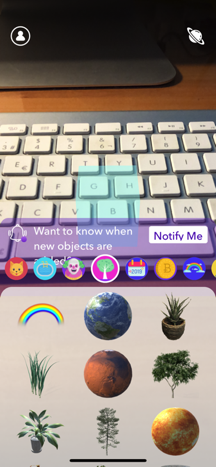 Yo fun smart
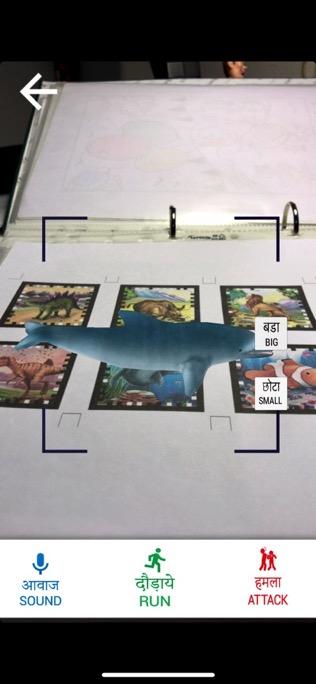 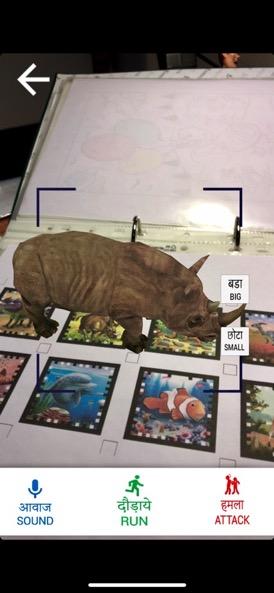 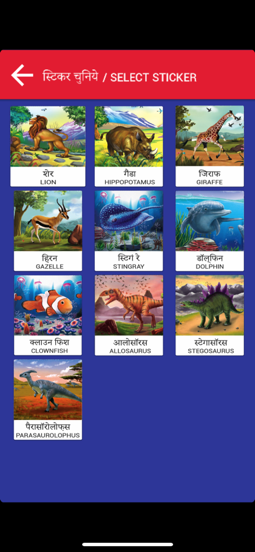 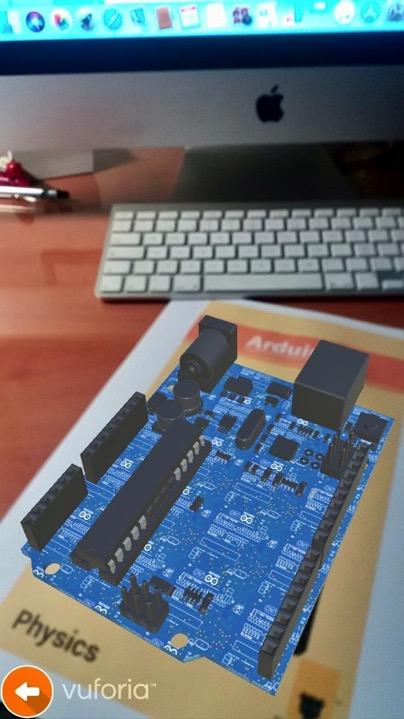 AR 3D SCIENCE(Biología, química y física)
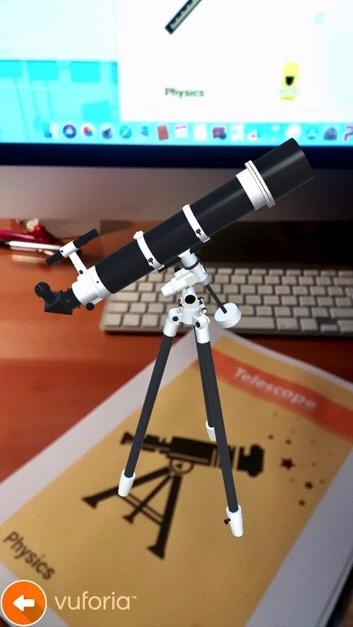 Realidad Aumentada Demo Edtech
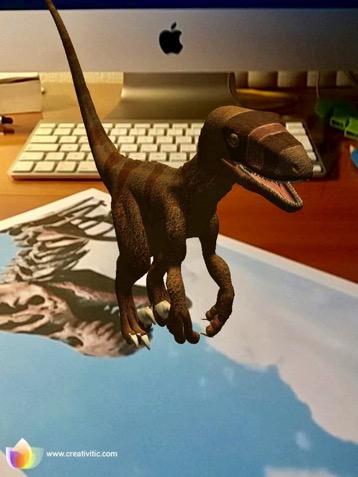 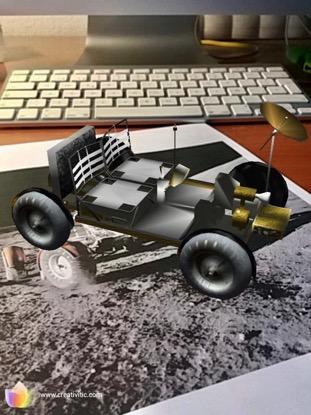 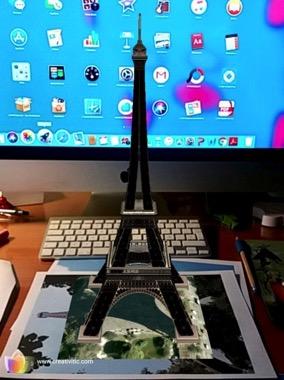 Electirc Circuit Augmented Reality App
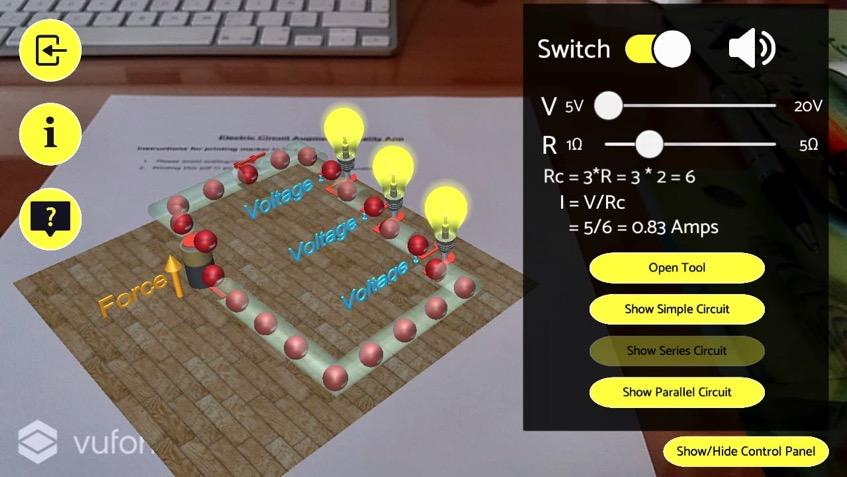 QuimicAR
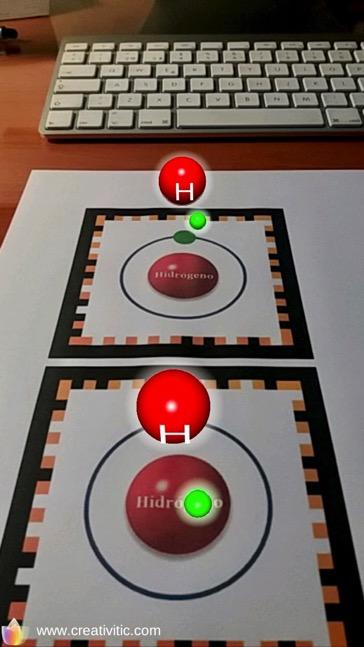 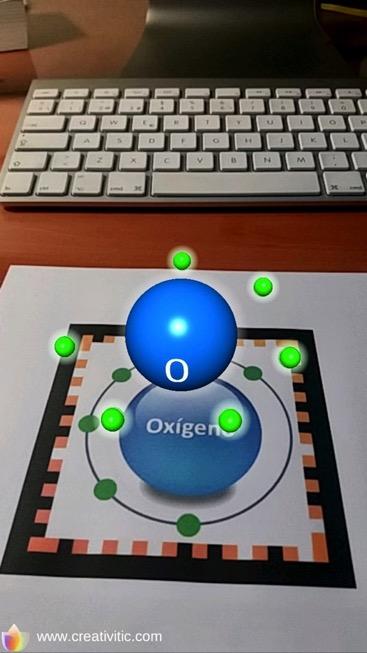 QUIVER
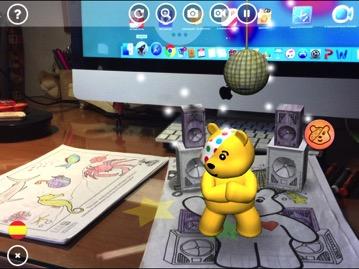 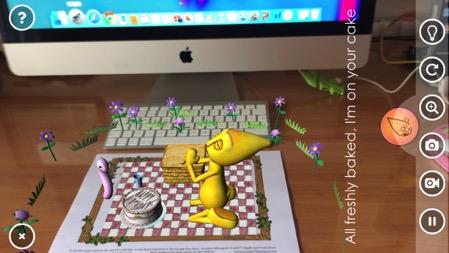 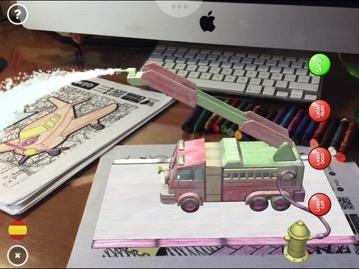 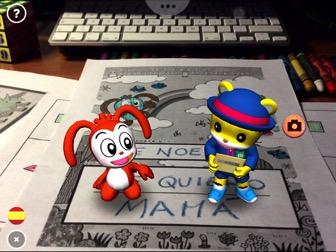 EJEMPLOS QUIVER
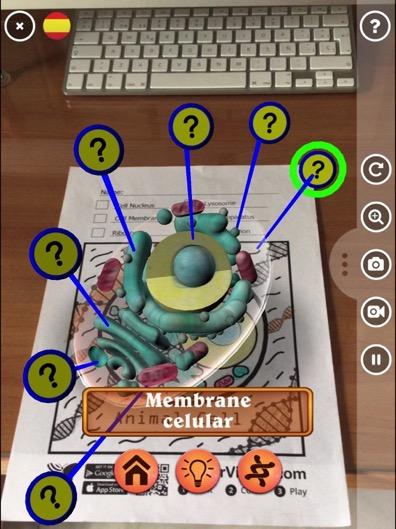 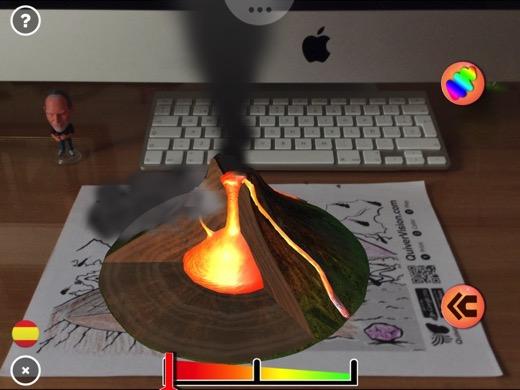 CHROMVILLE
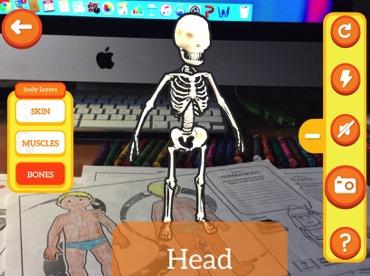 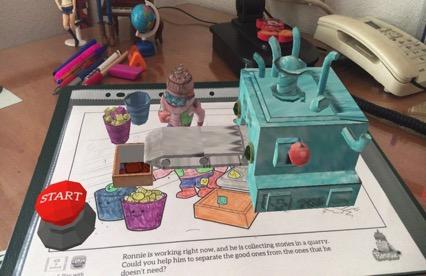 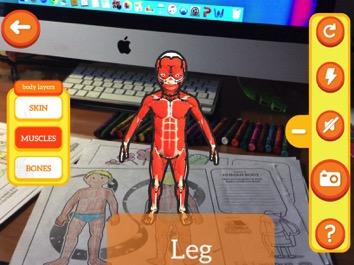 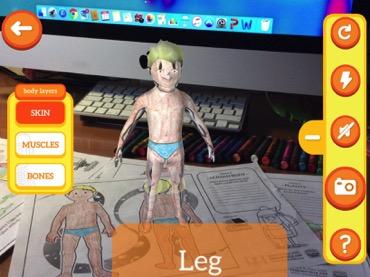 BARCY
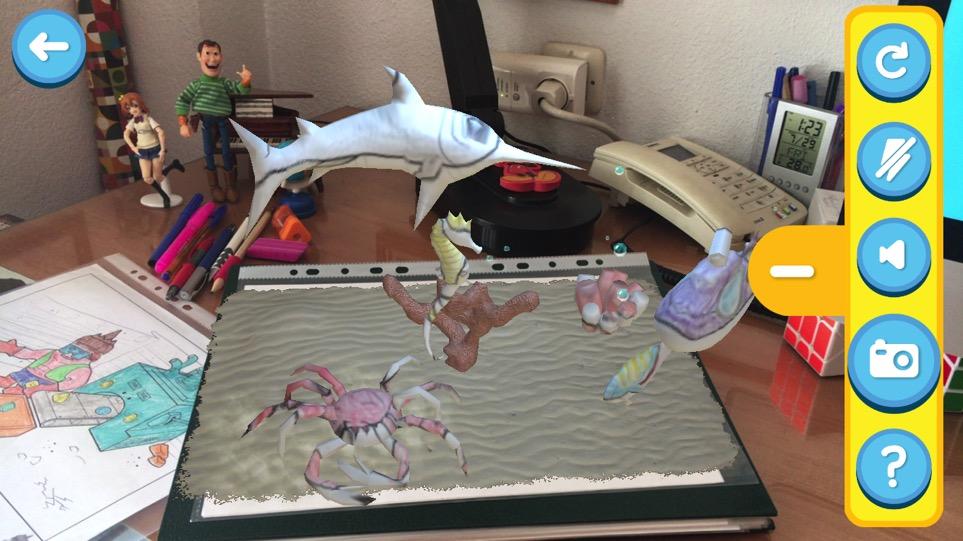 AR FLASHCARDS ANIMAL ALPHABET
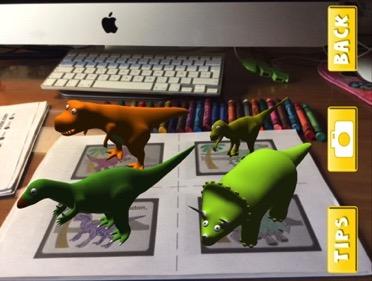 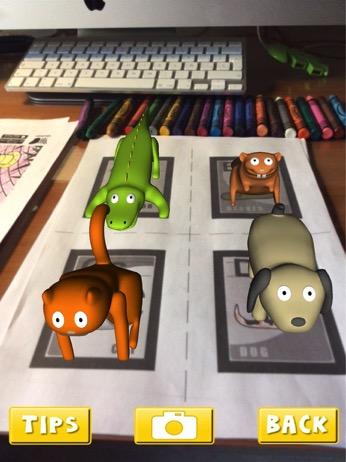 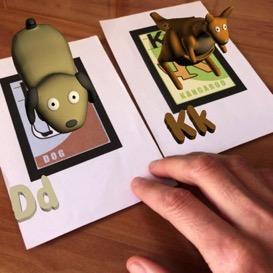 AR FLASHCARDS SPACE
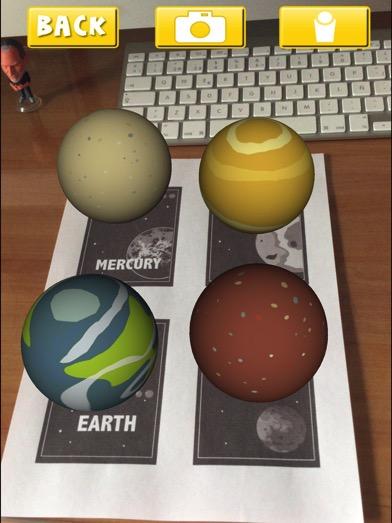 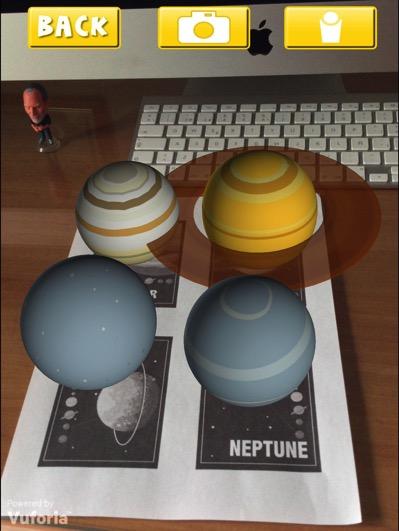 WallaMe
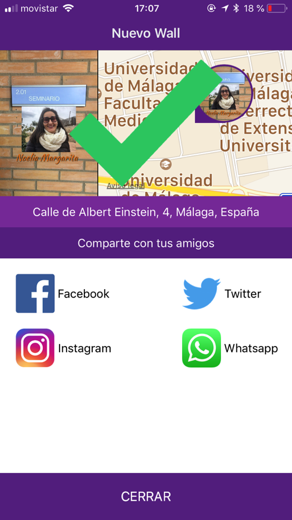 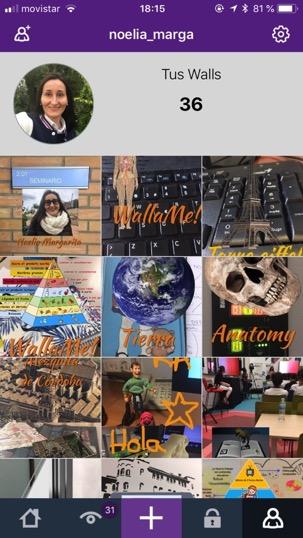 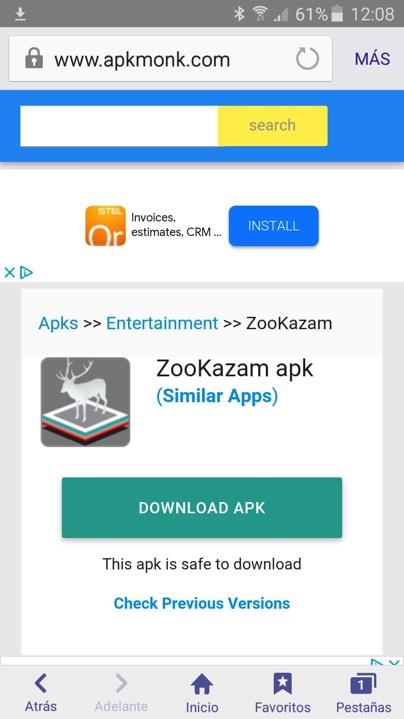 DESCARGA DE .APK
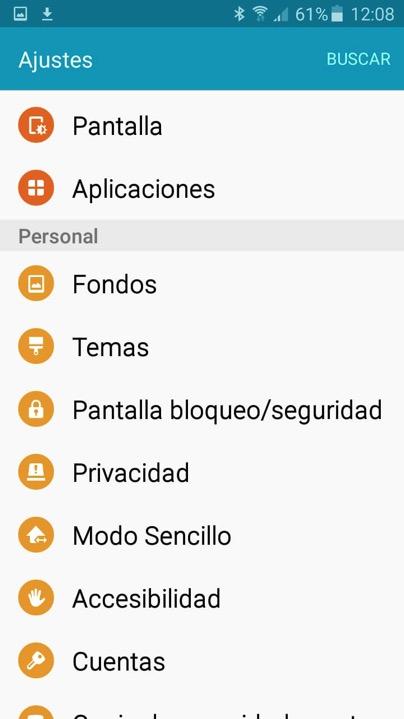 DESCARGA DE .APK
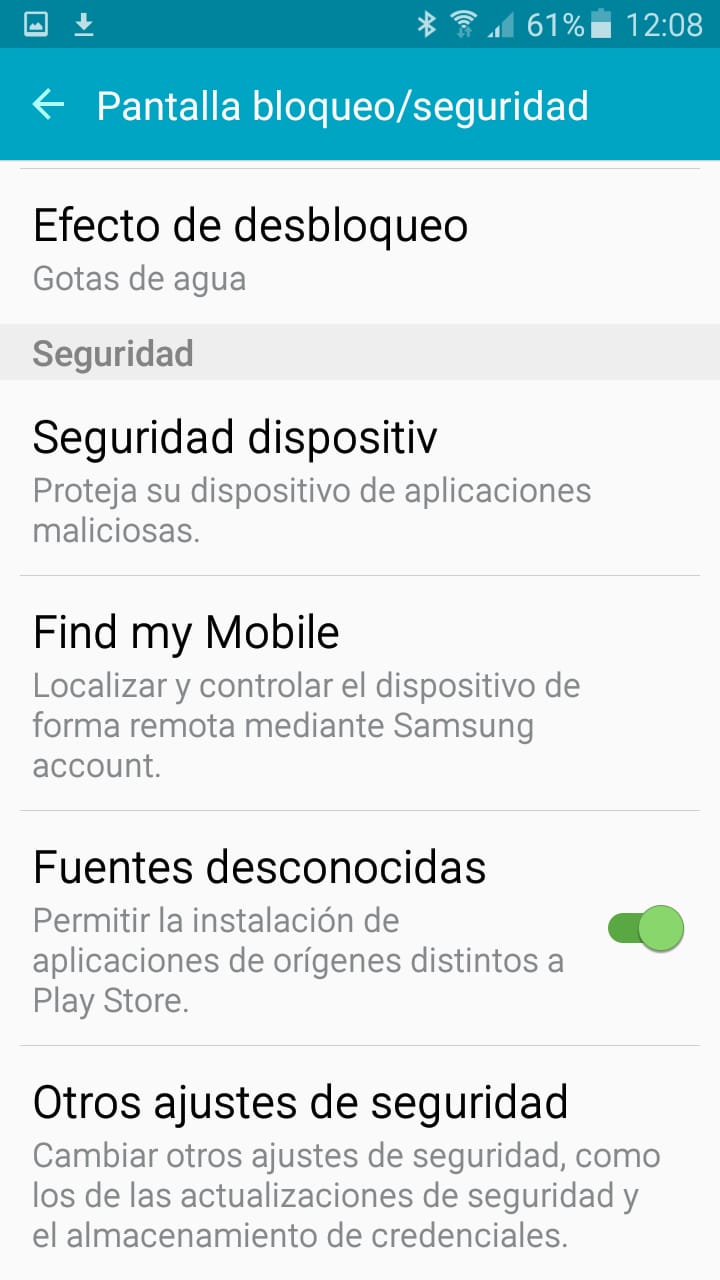 DESCARGA DE .APK
ZOOKAZAM
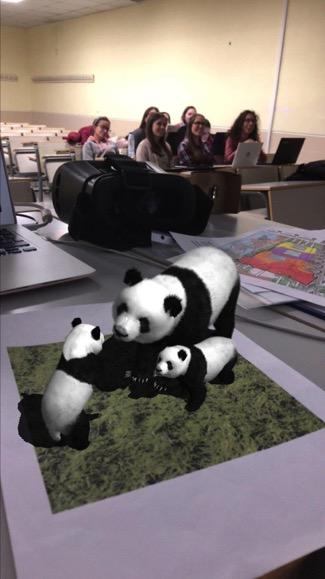 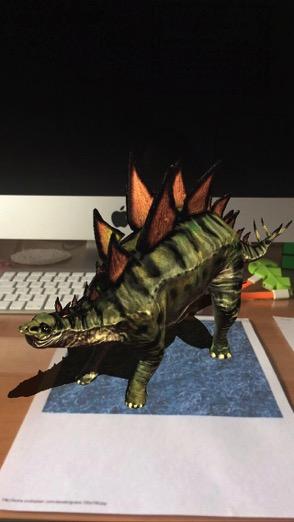 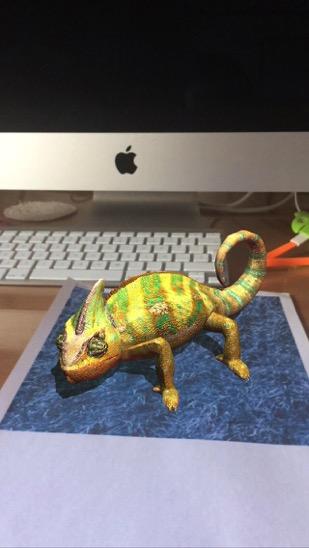 JigSpace
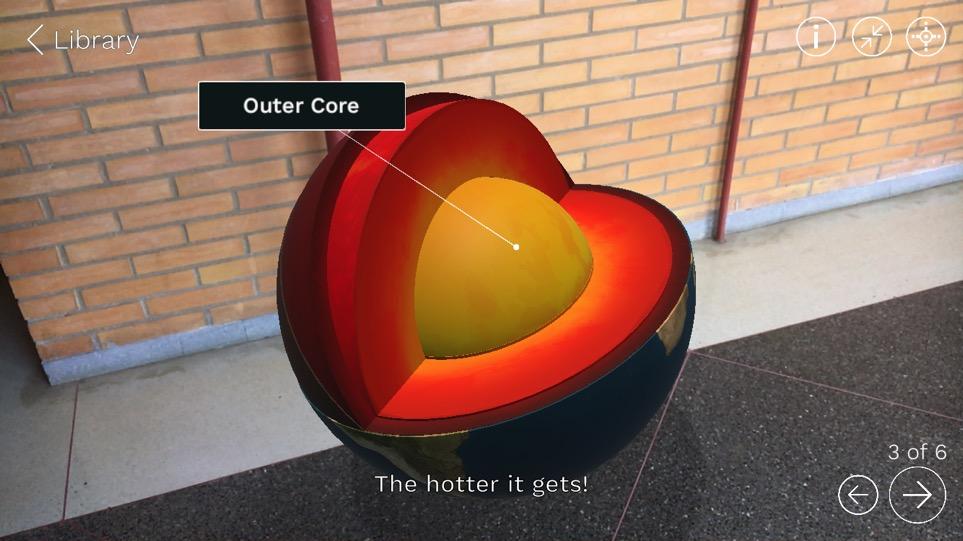 JigSpace
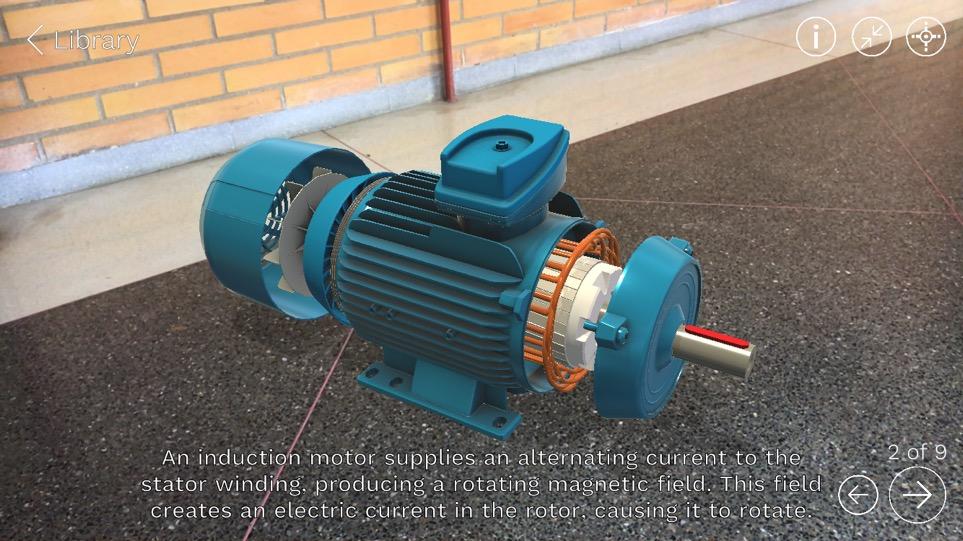 AR DINOPARK /ANIMAL CAM
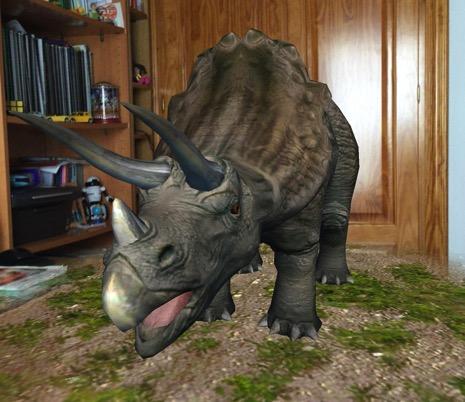 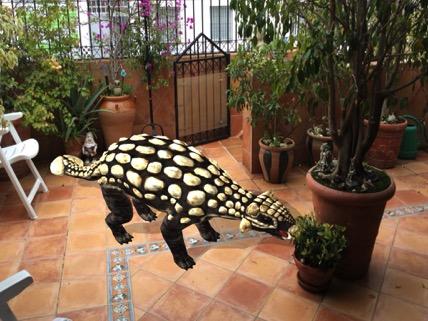 Chromville (Zoe)
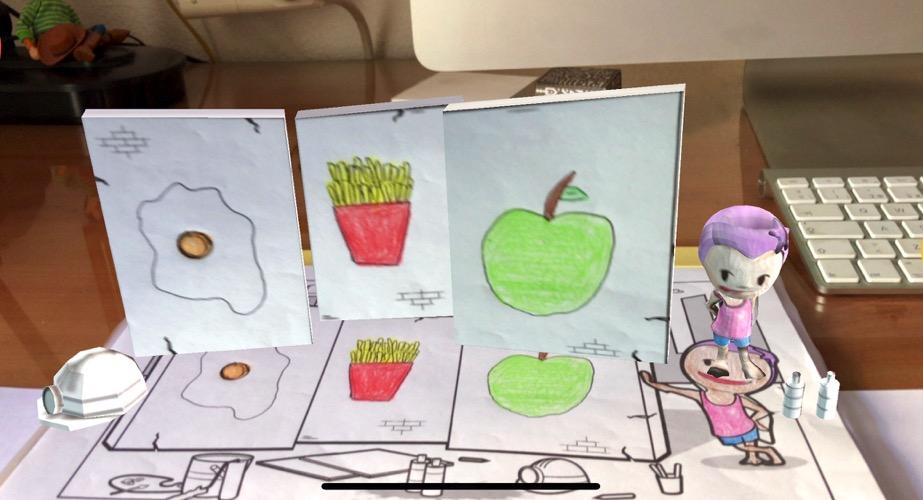 Chromville Science
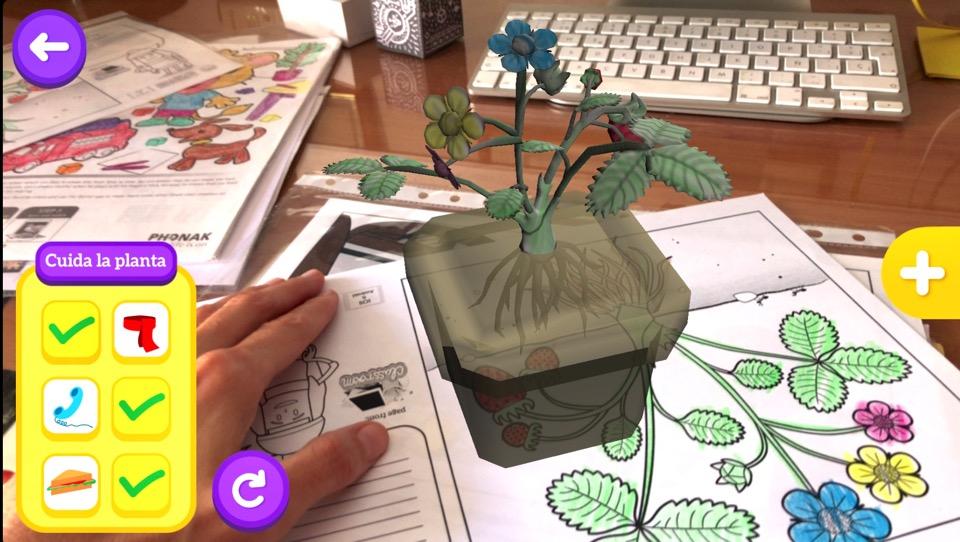 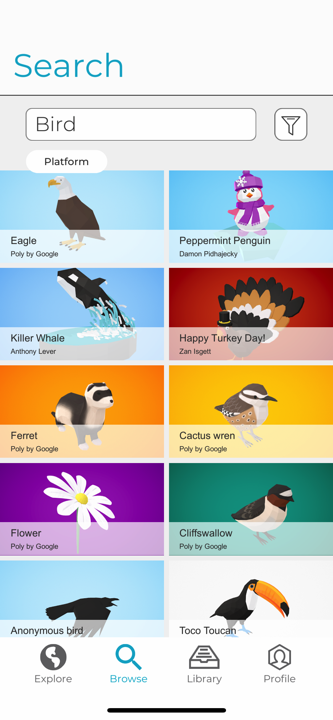 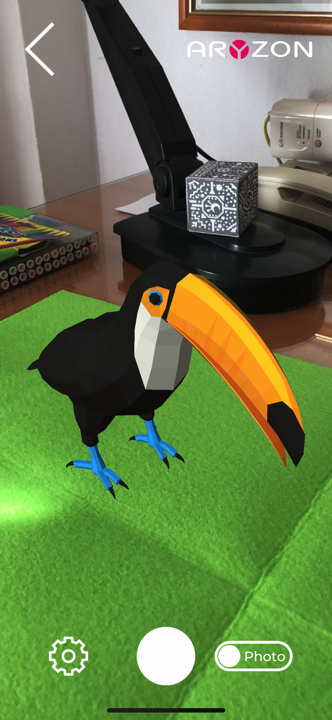 APP ARYZON AR STUDIO
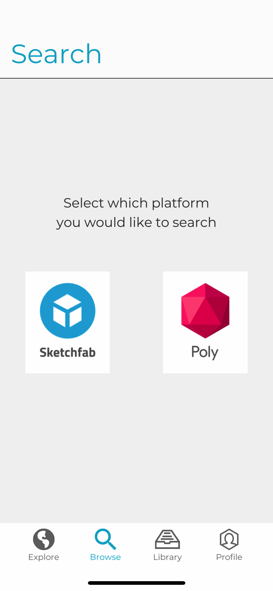 APP ARYZON AR STUDIO
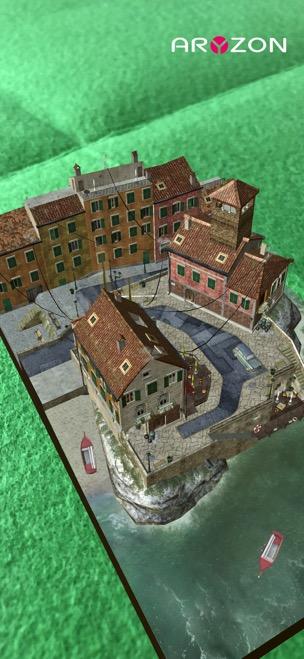 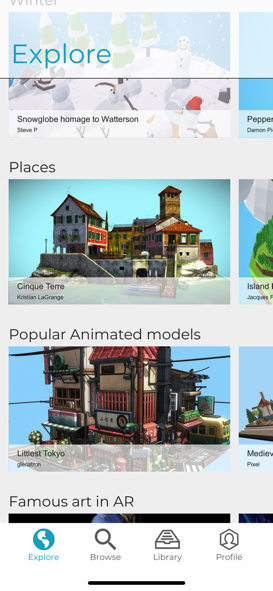 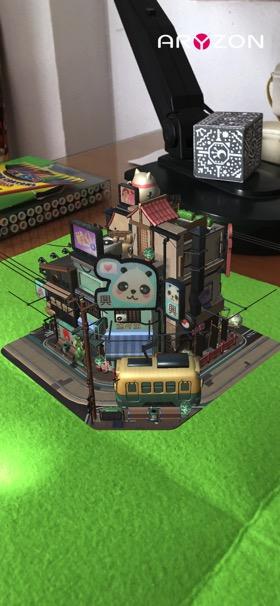 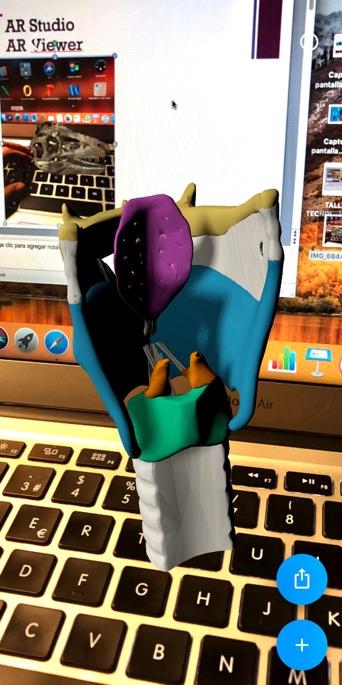 AR VIEWER
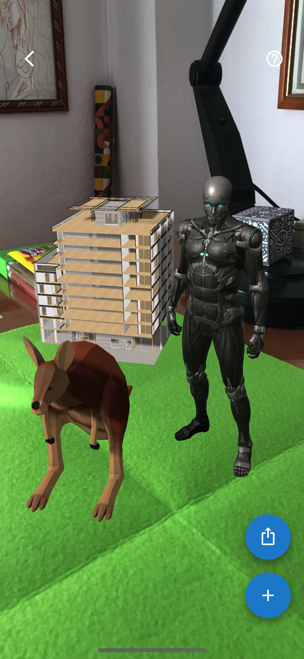 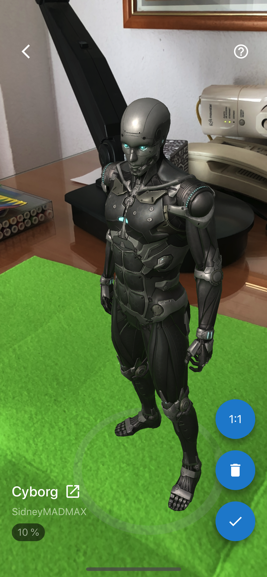 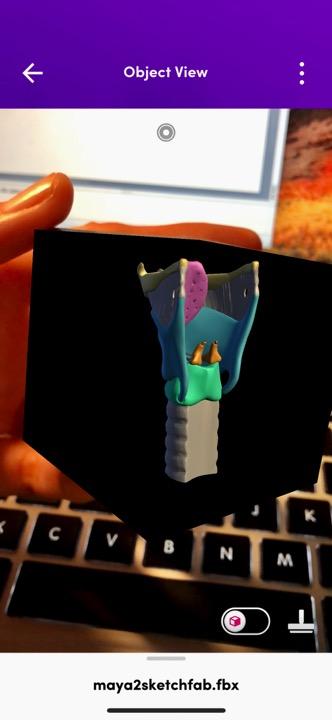 OBJECT VIEWER
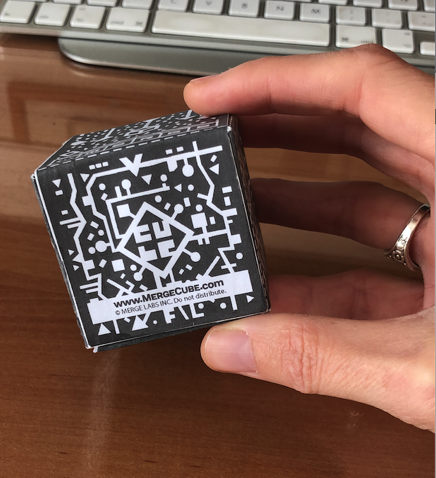 MOMENT AR, MR.BODY
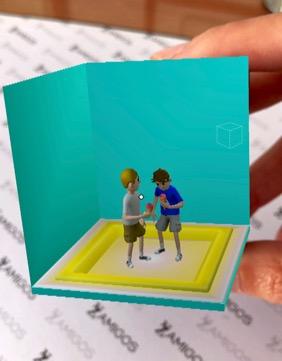 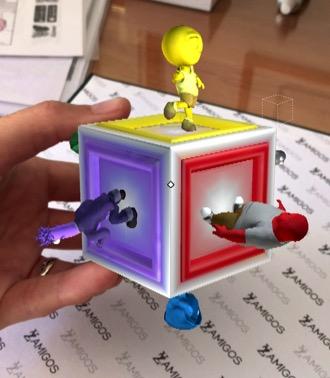 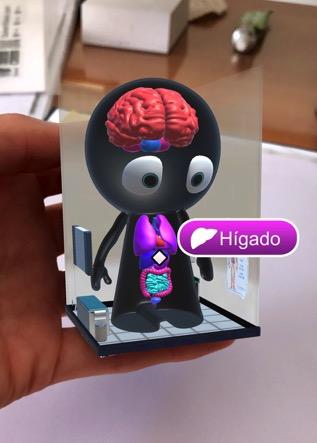 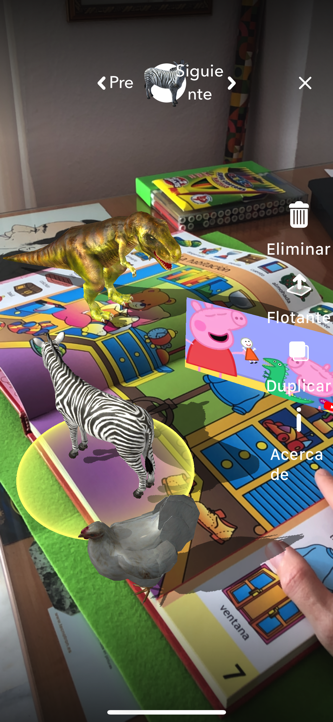 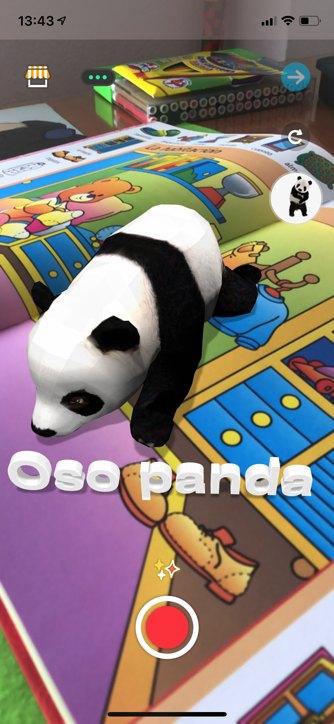 LEO AR CAMERA Y WAAZY
COSPACES Edu
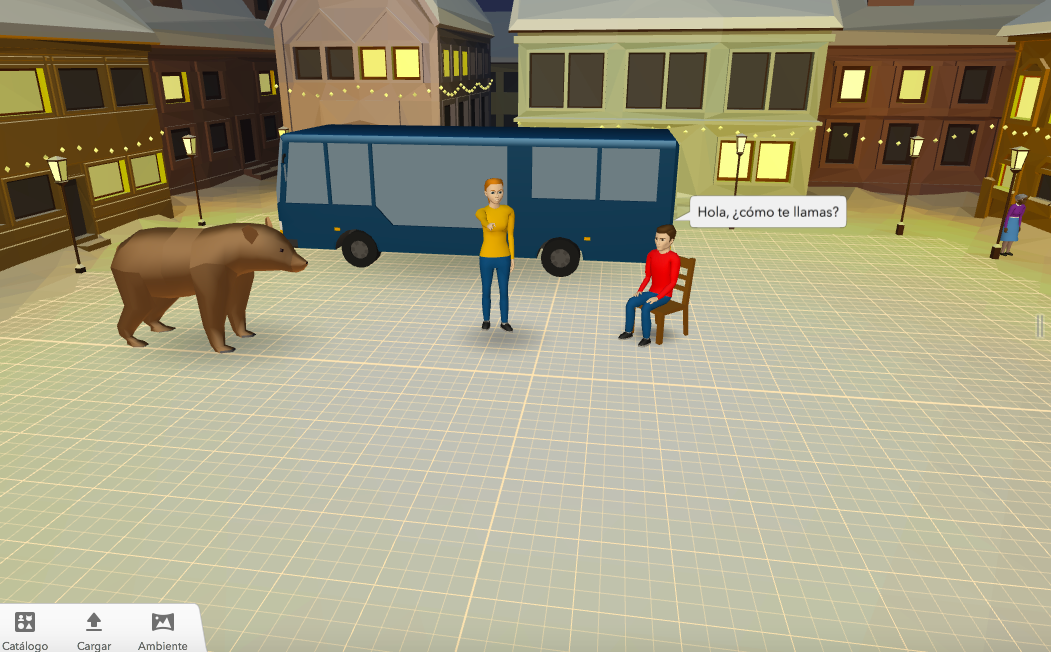 EJEMPLO DE ESCENARIO DE RV CREADO CON LA APP COSPACES EDU
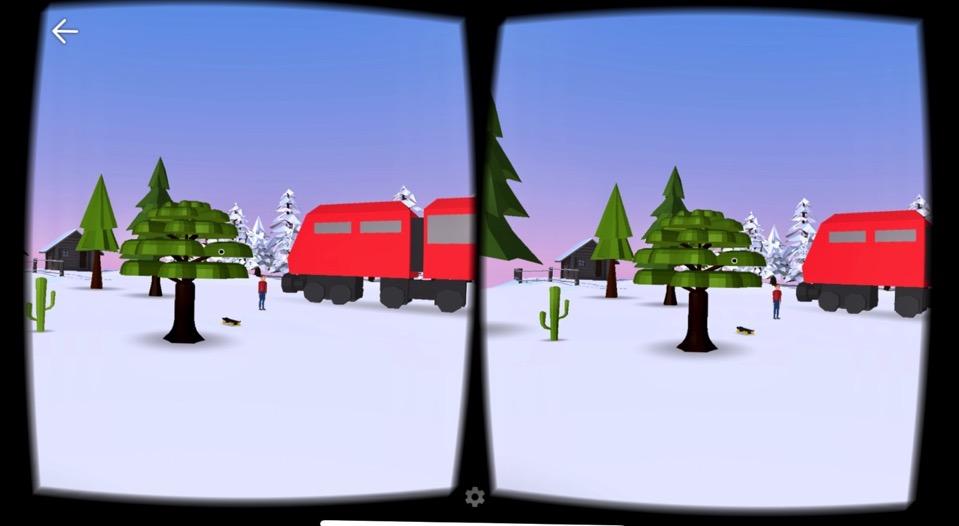 EJEMPLO DE ESCENARIO DE RA CREADO CON LA APP COSPACES EDU
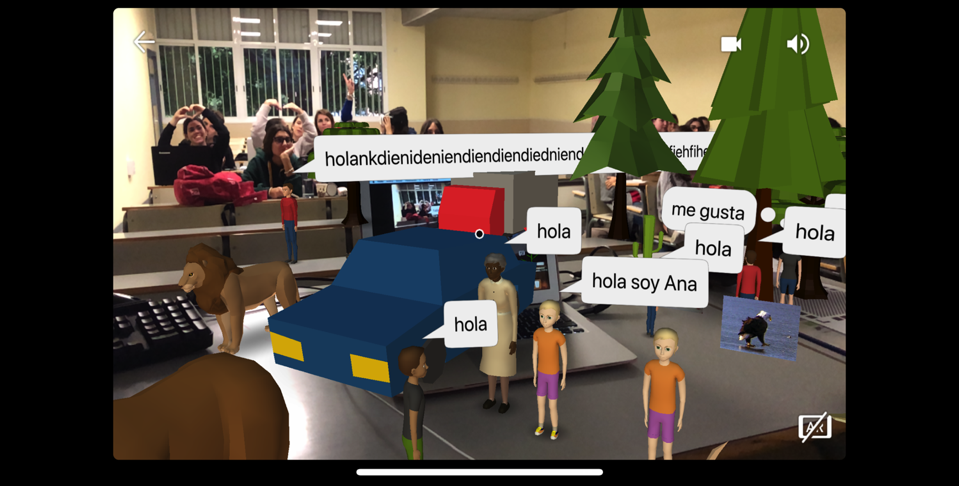 Ejemplos de modelado en 3D
MODELADO EN 3D
Consiste en diseñar modelos tridimensionales para posteriormente insertarlos en el contexto real empleando tecnología de realidad aumentada o impresión 3D: 

http://realidadaumentadayotras.jimdo.com/modelado-3d-e-impresión-3d/
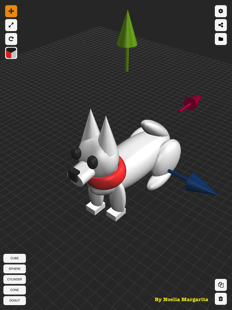 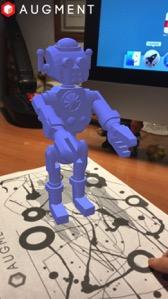 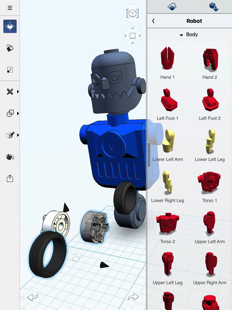 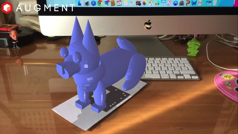 123D Design de Autodesk
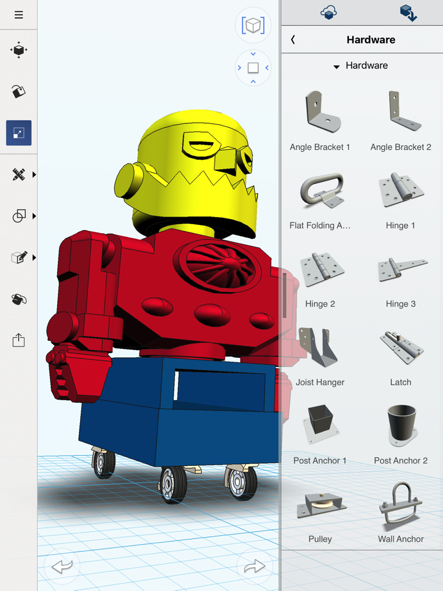 123D Design de Autodesk
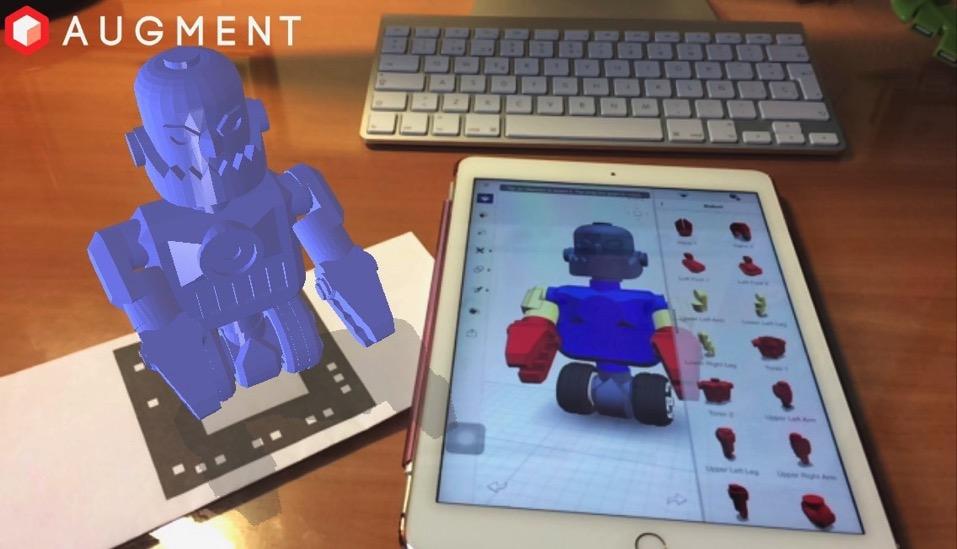 3DC
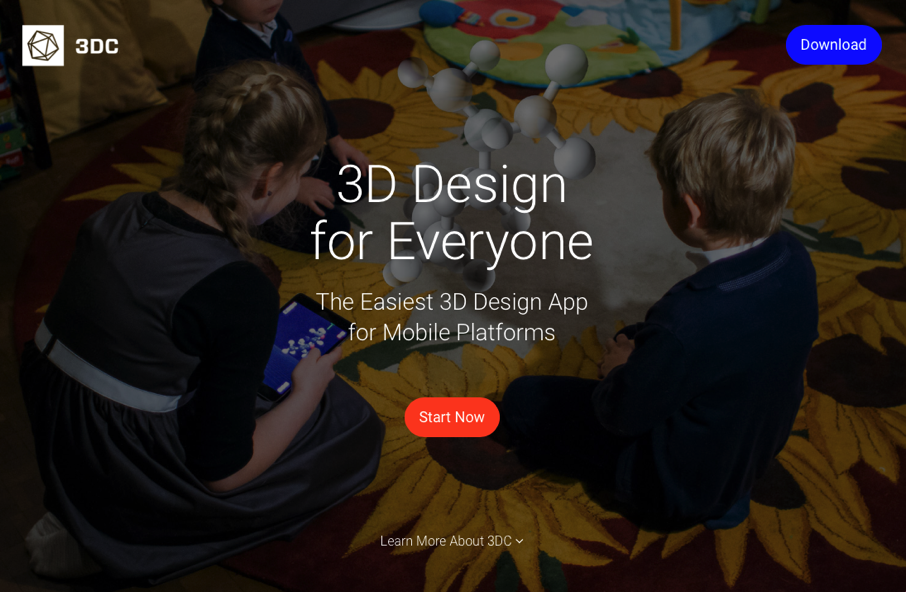 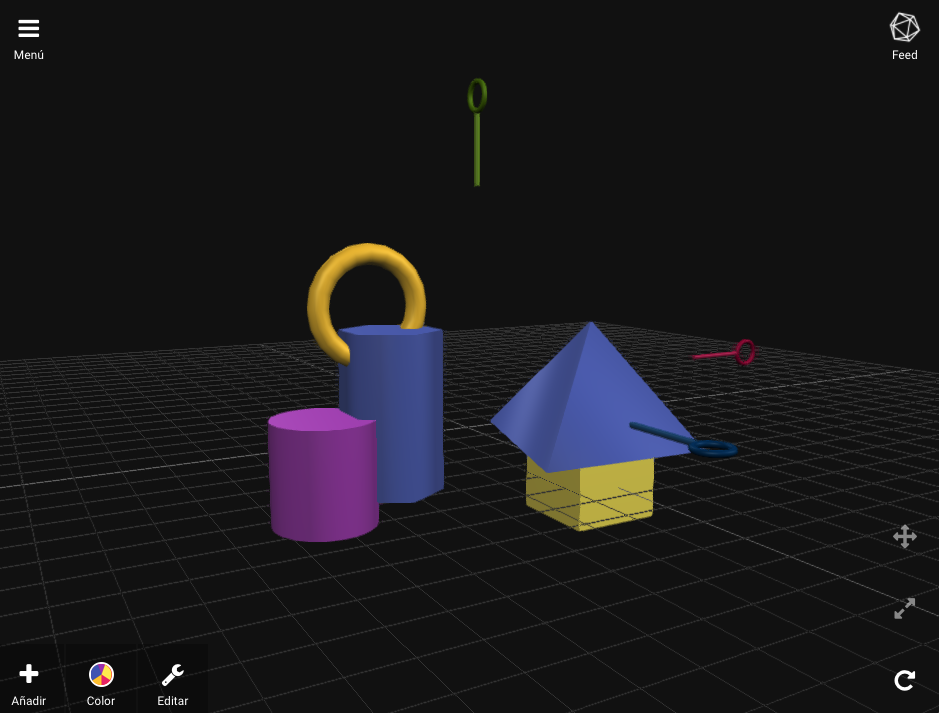 Aplicación móvil 3DC
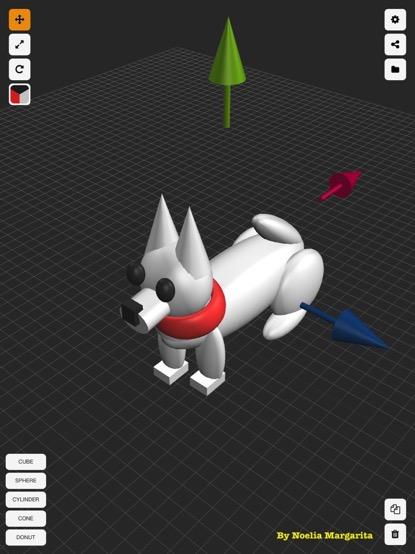 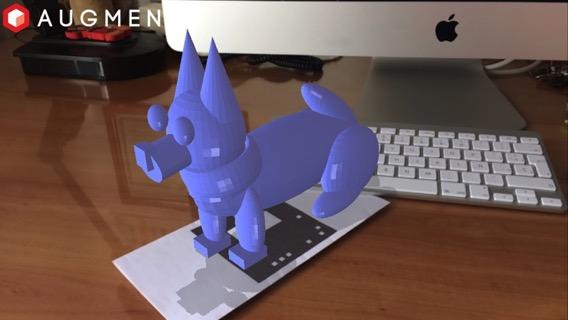 Tinkercad
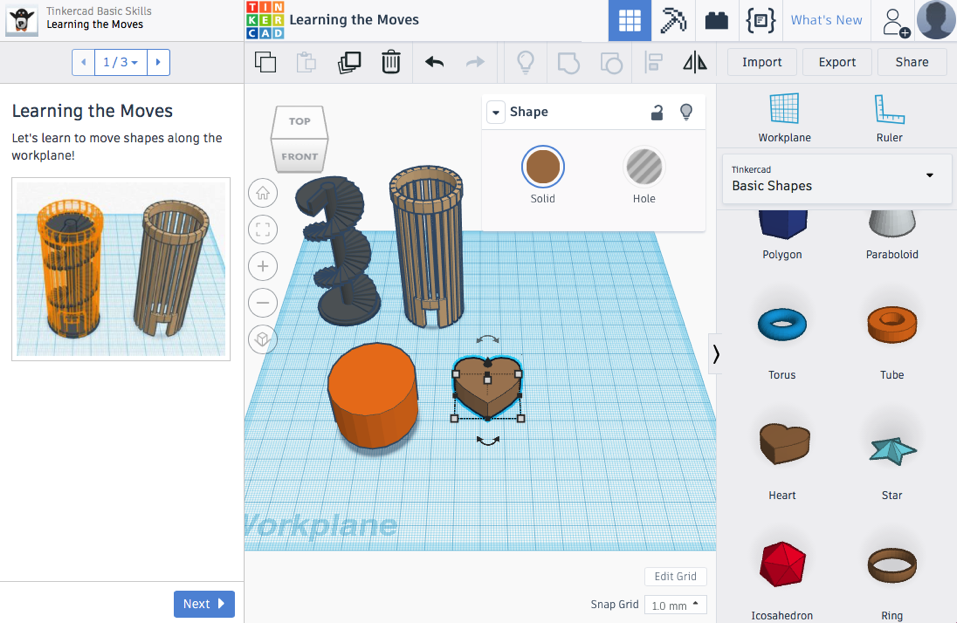 Ejemplo de escaneo en 3D
App para escanear en 3d: Qlone
https://www.youtube.com/watch?v=0RI8lXi1GJo
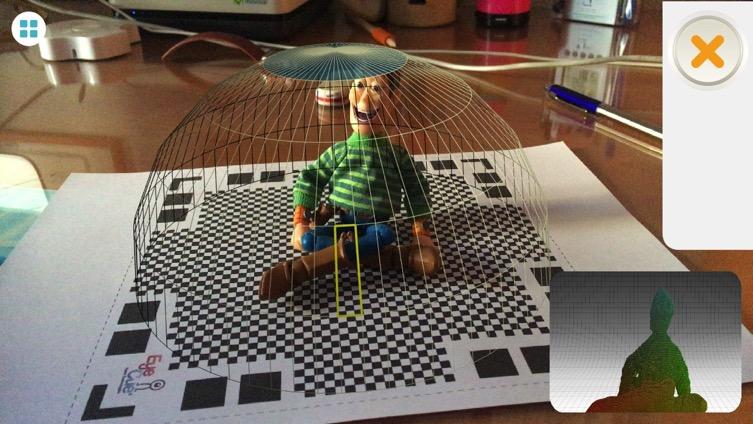 Qlone
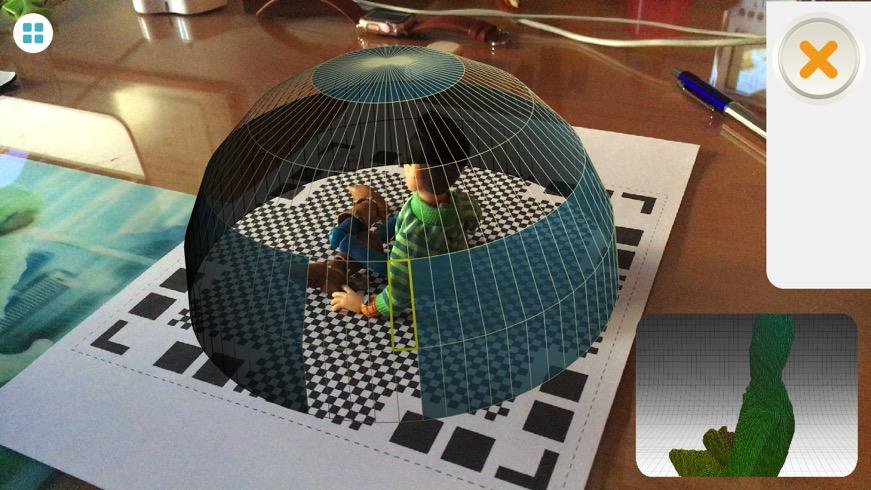 Qlone
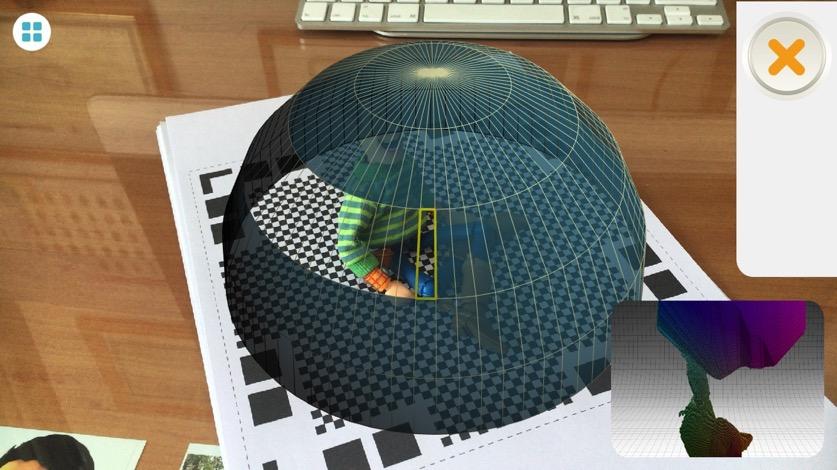 Qlone
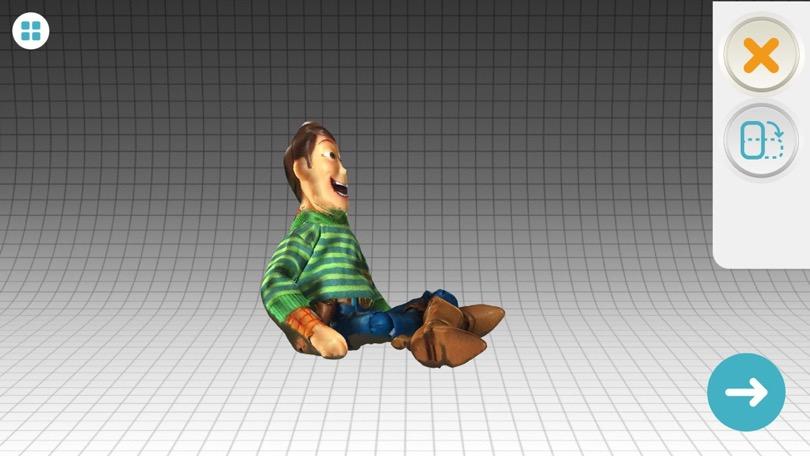 Qlone
Qlone
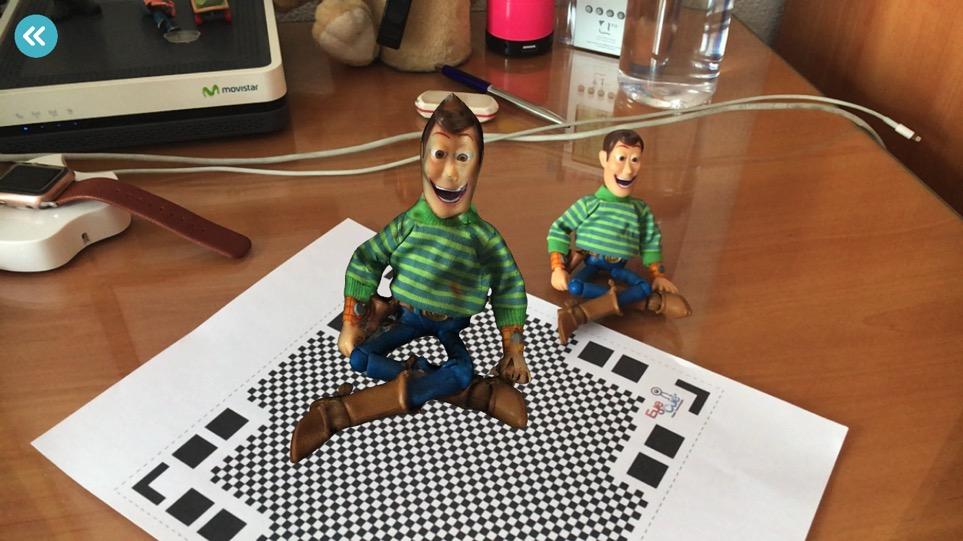 Qlone
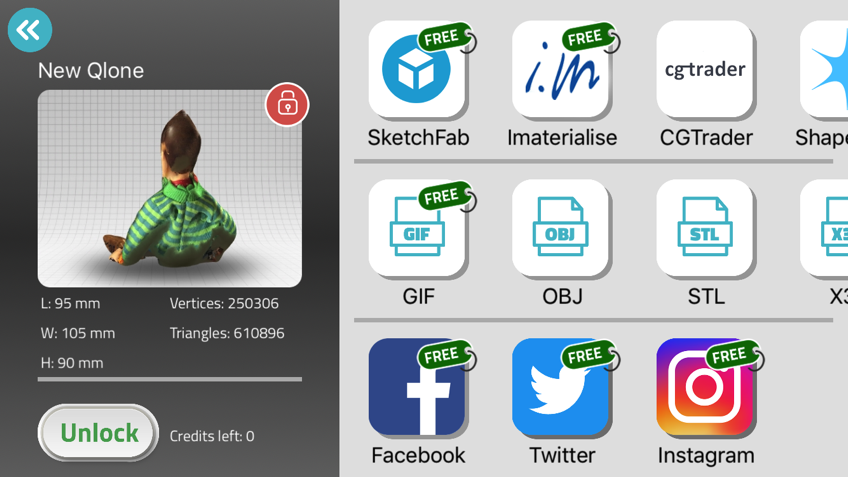 Impresión en 3D
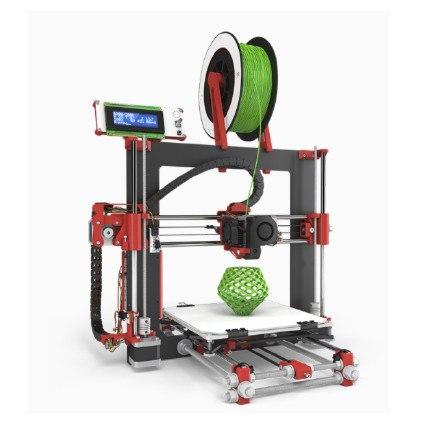 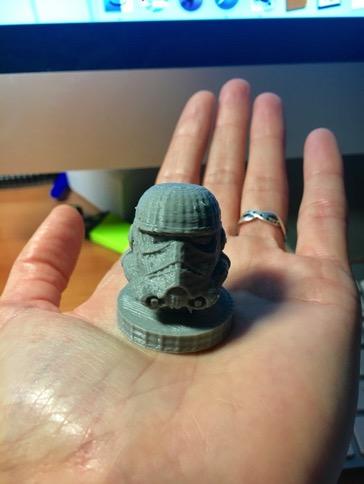 4. Experiencias universitarias innovadoras de uso de la tecnología de realidad aumentada y modelado en 3D en distintas especialidades
Participantes y contexto de la investigación
CURSO ACADÉMICO 2015-2016:

GRUPO DE LA ESPECIALIDAD DE LENGUA Y LITERATURA A DEL MÁSTER DE FORMACIÓN DEL PROFESORADO DE EDUCACIÓN SECUNDARIA
GRUPO DE LA ESPECIALIDAD DE GEOGRAFÍA E HISTORIA DEL MÁSTER DE FORMACIÓN DEL PROFESORADO DE EDUCACIÓN SECUNDARIA
GRUPOS DEL GRADO EN EDUCACIÓN PRIMARIA
GRUPO DEL GRADO EN EDUCACIÓN INFANTIL (UNIVERSIDAD DE HUELVA)
Participantes y contexto de la investigación
CURSO ACADÉMICO 2016-2017:

GRUPOS DEL GRADO EN CRIMINOLOGÍA 
GRUPOS DEL GRADO EN EDUCACIÓN INFANTIL
Participantes y contexto de la investigación
CURSO ACADÉMICO 2017-2018:

GRUPO DE LA ESPECIALIDAD DE LENGUA EXTRANJERA DEL MÁSTER DE FORMACIÓN DEL PROFESORADO DE EDUCACIÓN SECUNDARIA
GRUPO DE LA ESPECIALIDAD DE BIOLOGÍA Y GEOLOGÍA DEL MÁSTER DE FORMACIÓN DEL PROFESORADO DE EDUCACIÓN SECUNDARIA
GRUPO DE LA ESPECIALIDAD DE TECNOLOGÍA, INFORMÁTICA Y PROCESOS INDUSTRIALES DEL MÁSTER DE FORMACIÓN DEL PROFESORADO DE EDUCACIÓN SECUNDARIA
GRUPO DEL GRADO EN EDUCACIÓN INFANTIL
GRUPOS DEL GRADO EN EDUCACIÓN PRIMARIA
Participantes y contexto de la investigación
CURSO ACADÉMICO 2018-2019:

GRUPOS DEL GRADO EN LOGOPEDIA
GRUPO DEL GRADO EN COMUNICACIÓN AUDIOVISUAL

CURSO ACADÉMICO 2019-2020:

GRUPOS DEL GRADO EN LOGOPEDIA
Objetivos para el alumnado de Educación
Dar a conocer al alumnado herramientas de realidad aumentada y realidad virtual así como las ventajas que dichos recursos electrónicos podían plantear en el ámbito educativo en los diferentes niveles y materias.

Desarrollar en el alumnado destrezas de uso didáctico de estas herramientas para su posterior implementación en los centros de prácticas y en su futura profesión docente.
Objetivos para el 
alumnado de Criminología
Dar a conocer al alumnado herramientas de realidad aumentada y realidad virtual así como las ventajas que dichos recursos electrónicos podían plantear en el ámbito de la educación no formal (social) para la creación de programas de animación sociocultural y la educación formal/reglada en centros penitenciarios

Desarrollar en el alumnado destrezas de uso didáctico de estas herramientas para su posterior implementación desde una perspectiva de la educación/pedagogía social con el principal objetivo de la reinserción social y la reeducación de los reclusos en centros penitenciarios.
Objetivos para el alumnado de Logopedia
Dar a conocer al alumnado del Grado en Logopedia de la Universidad de Málaga tecnologías emergentes y su aplicación en programa de evaluación e intervención en trastornos de la comunicación y del lenguaje.

Desarrollar destrezas de uso terapéutico de tecnologías emergentes para el diseño de programas de prevención, evaluación, intervención y rehabilitación de los trastornos de la comunicación y del lenguaje.

Conocer las competencias, actitudes y opiniones del alumnado hacia el uso de tecnologías de realidad aumentada (RA), realidad virtual (RV) y modelado en 3D, así como las ventajas que dichos recursos electrónicos podían plantear en el ámbito clínico para la evaluación e intervención logopédica.
Metodología: 2 fases, sesión teórica y sesión práctica
Seminarios formativos de tecnologías emergentes: (2 sesiones teórico-prácticas de 2 horas.
2 horas: En la primera sesión tiene lugar una revisión y análisis de conceptos y herramientas de RA, RV y modelado en 3D con ejemplos de creación de escenarios amplificados e inmersivos para el aprendizaje de contenidos didácticos, para la evaluación y desarrollo de destrezas lingüística, comunicativas y cognitivas. 
2 hora: En la segunda sesión, el alumnado, empleando las herramientas de RA y RV se dispone a crear diseños de actividades con un carácter prospectivo para llevarlas a cabo en sus proyectos de intervención durante la fase de prácticas y realización del TFG.
Instrumento de recogida de información
Diseño de cuestionarios con las herramientas Survey Monkey y Google Forms para recabar información acerca del conocimiento, percepciones, opiniones, destrezas de uso de tecnologías emergentes aplicadas con un carácter didáctico y un carácter terapéutico.
Resultados
A continuación, se presentan, por un lado ejemplos de escenarios de realidad aumentada creados con el alumnado de educación, criminología y Logopedia y por otro lado, se muestran las gráficas más significativas extraídas tras la administración de los cuestionarios.
Ejemplos escenarios de RA creados con el alumnado
Luke AR con el alumnado del Grado en Educación Primaria
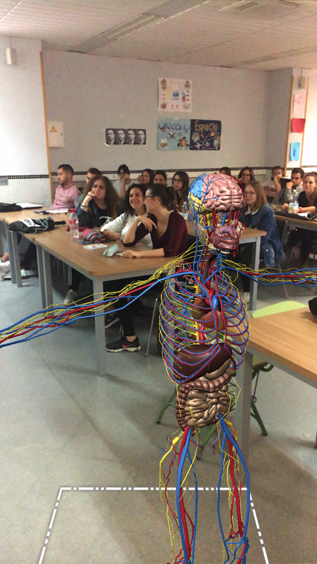 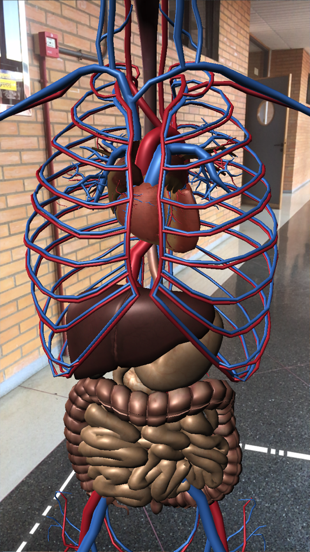 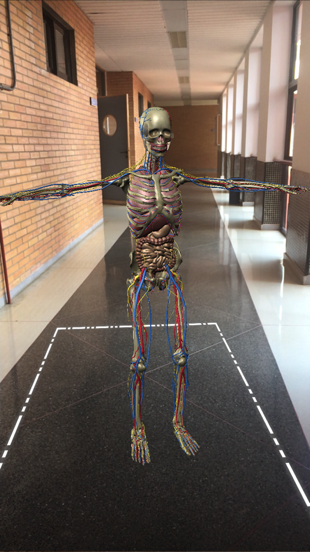 AR DINOPARK/AUGMENT. Ejemplos de escenarios creado con el alumnado del Grado en Educación Primaria
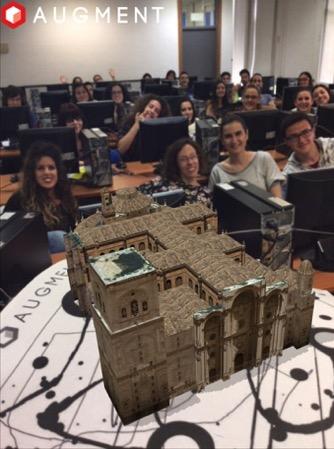 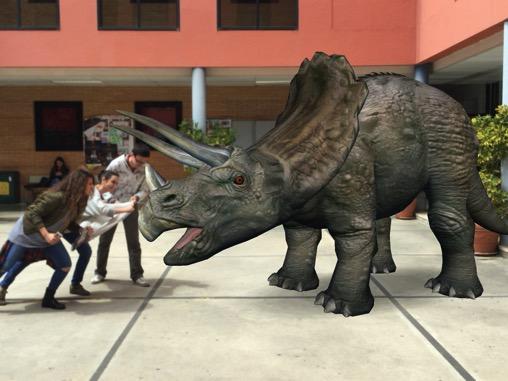 EJEMPLOS DE CREACIONES DE ESCENARIOS DE RA CON ZOOKAZAM Y AR FLASHCARDS ANIMAL ALPHABET con el alumnado del Grado en Educación Infantil
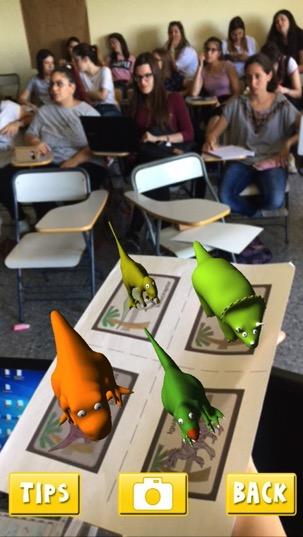 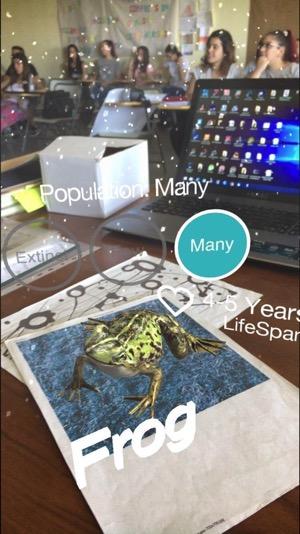 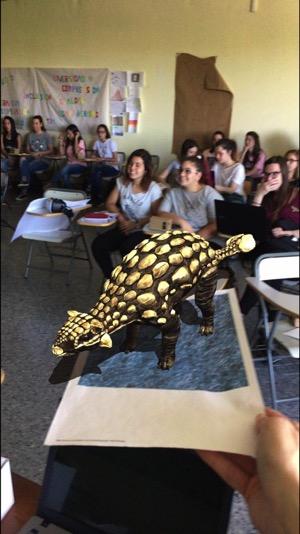 EJEMPLOS DE CREACIONES DE ESCENARIOS DE RA CON AUGMENT Y QUIVER con el alumnado del Grado en Educación Infantil
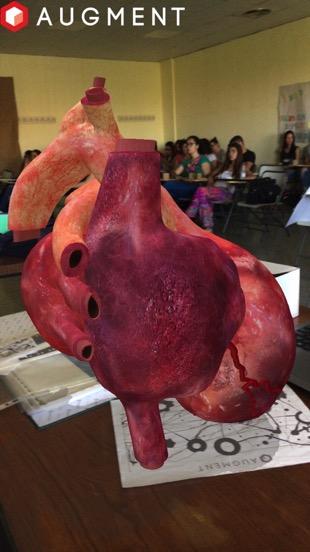 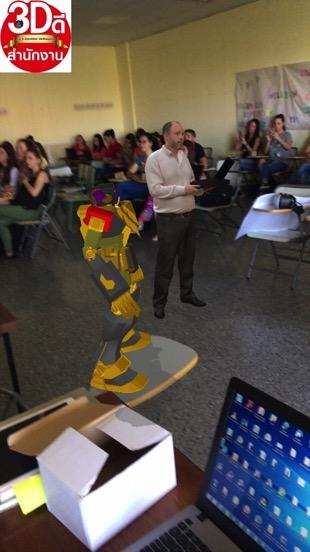 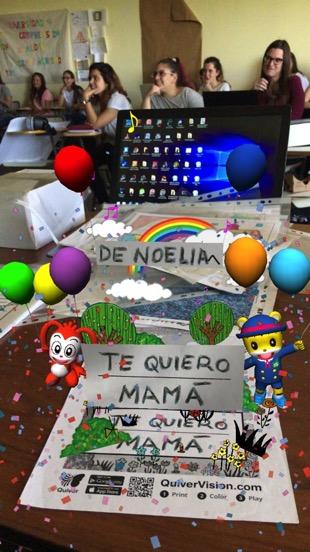 EJEMPLOS DE CREACIONES DE ESCENARIOS DE RA CON AUGMENT Y CHROMVILLE con el alumnado del Grado en Educación en Infantil
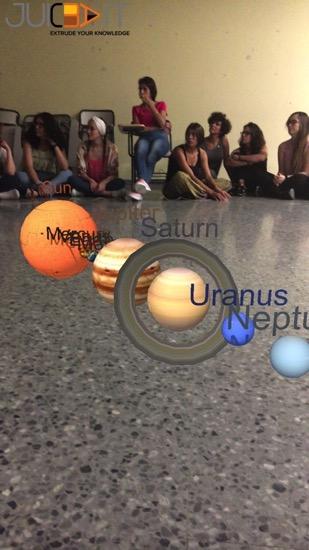 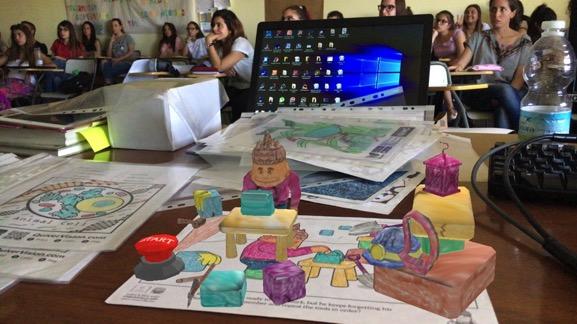 EJEMPLOS DE ESCENARIOS DE RA CREADOS CON LA APP AUGMENT con el alumnado del Grado en Primaria
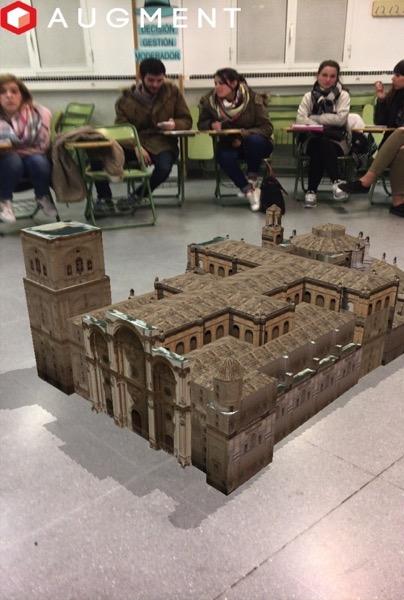 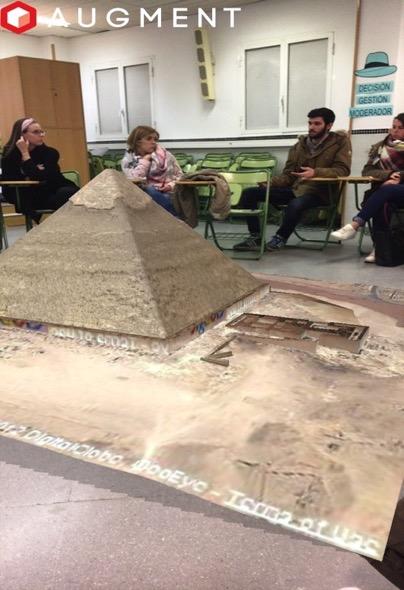 QUIVER con el alumnado del grado en Educación Infantil de la Universidad de Huelva
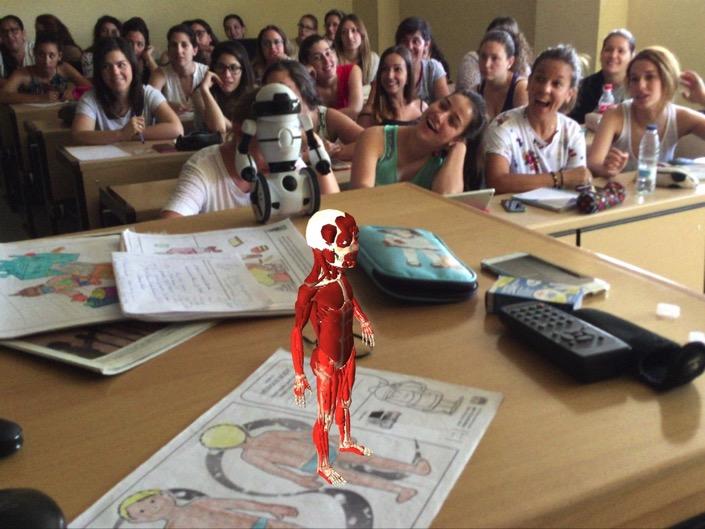 RA CON LA APP AUGMENT con el alumnado del Máster de Secundaria de la especialidad de Biología
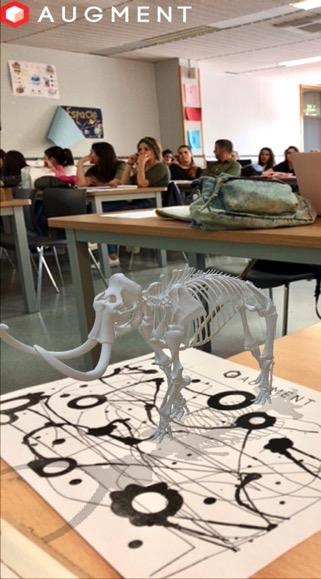 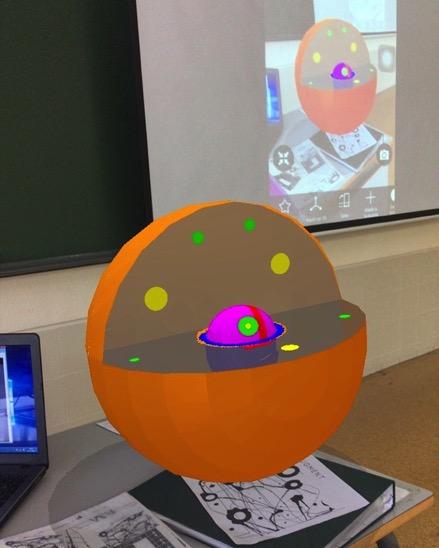 EJEMPLOS DE ESCENARIOS DE RA CREADOS CON QUIVER PARA CONOCER LAS PARTES DE LA CÉLULA VEGETAL Y ANIMAL por el alumnado del Máster de secundaria de la especialidad de Biología.
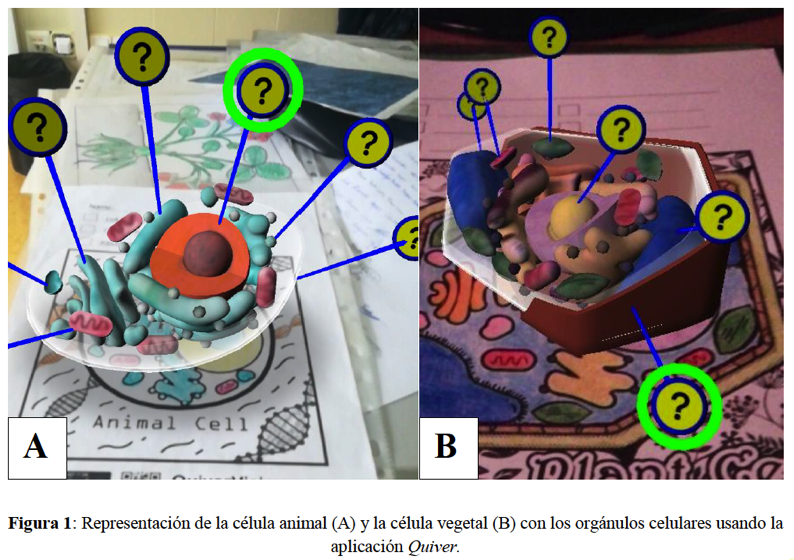 Muestra de ejemplo de CREACIÓN DE UNA ACTIVIDAD DE ANIMACIÓN SOCIOCULTURAL A TRAVÉS DE UNA GYMKANA PARA UN CENTRO PENITENCIARIO (WALLAME) con el alumnado de criminología
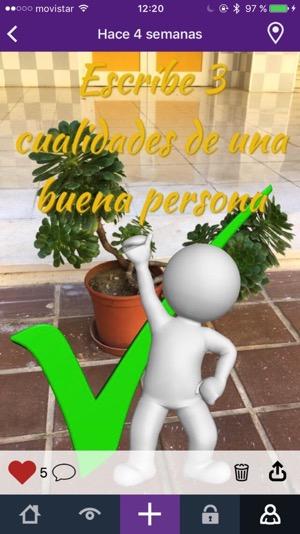 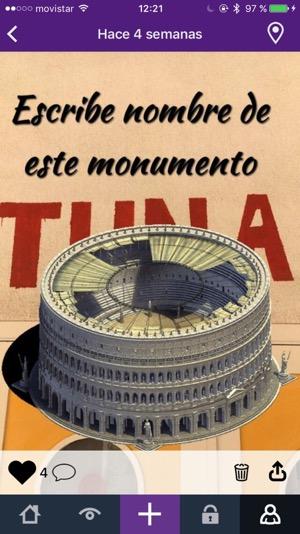 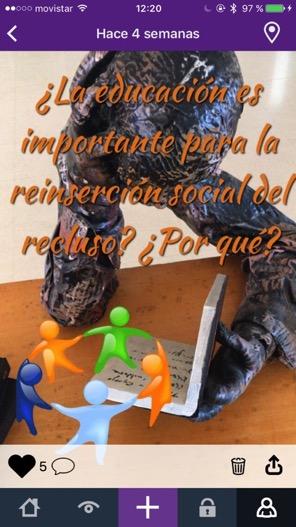 CREACIÓN DE UNA ACTIVIDAD DE ANIMACIÓN SOCIOCULTURAL A TRAVÉS DE UNA GYMKANA PARA UN CENTRO PENITENCIARIO (WALLAME). Alumnado de criminología
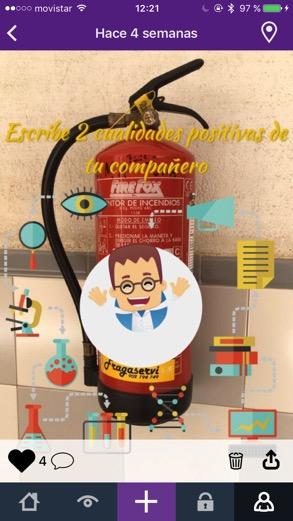 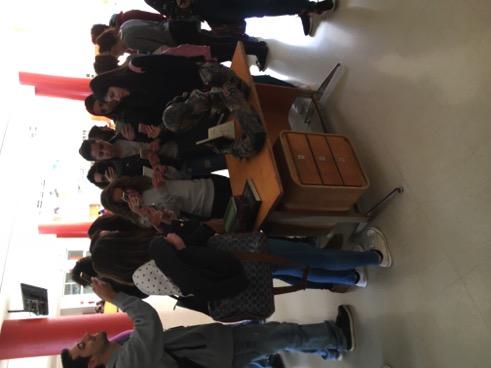 EJEMPLOS DE ESCENARIOS DE RA CREADOS CON LA APP ZOOKAZAM por el alumnado del Máster de Secundaria de la especialidad de Biología
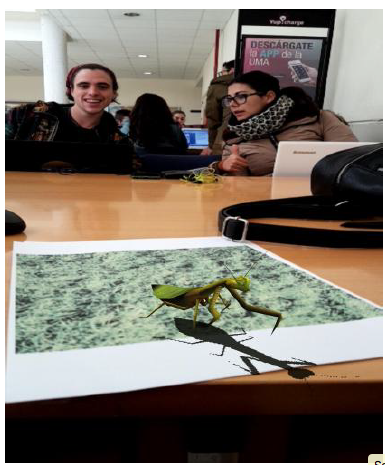 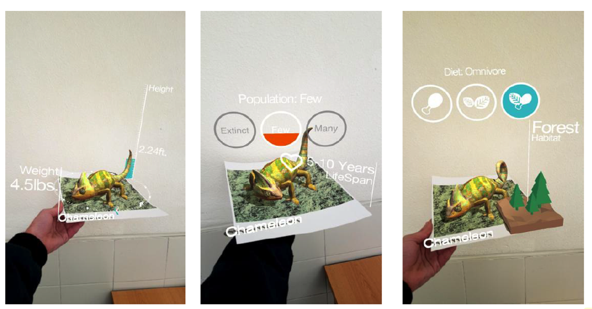 EJEMPLOS DE ESCENARIOS DE RA CREADOS CON LA APP AUGMENT por el alumnado del Máster de Secundaria de la especialidad de Lengua Extranjera
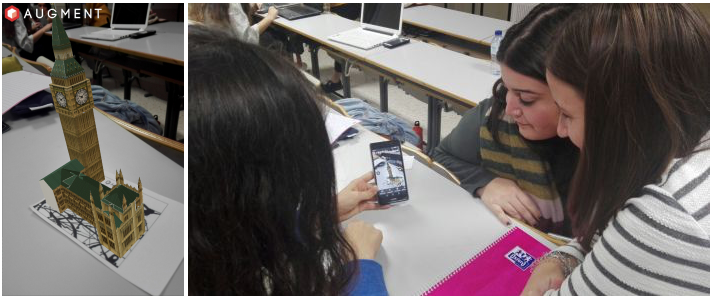 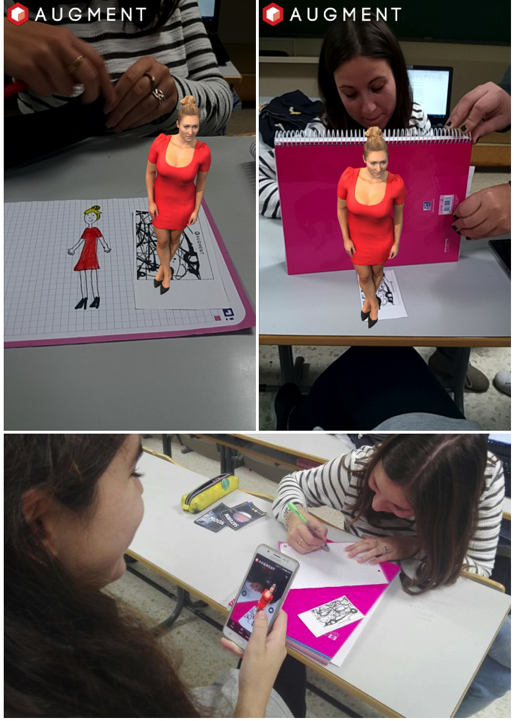 EJEMPLOS DE ESCENARIOS DE RA CREADOS CON LA APP AUGMENTpor el alumnado del Máster de Secundaria de la especialidad de Lengua Extranjera
Diseños de escenarios y materiales para la evaluación y tratamiento de las afasias. Ejemplos creados por el alumnado del Grado en Logopedia
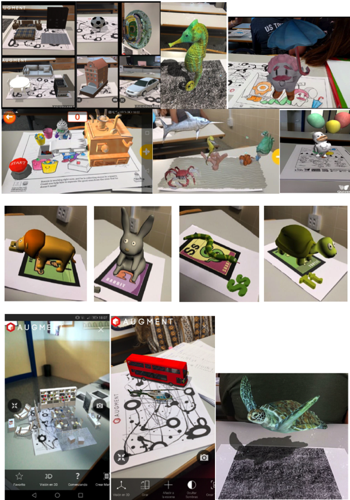 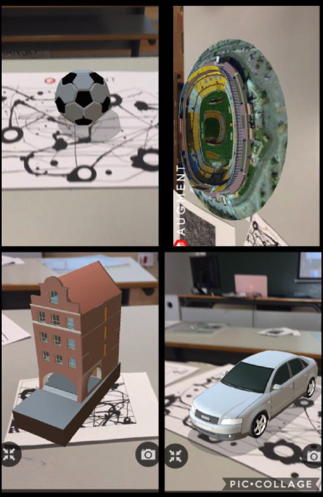 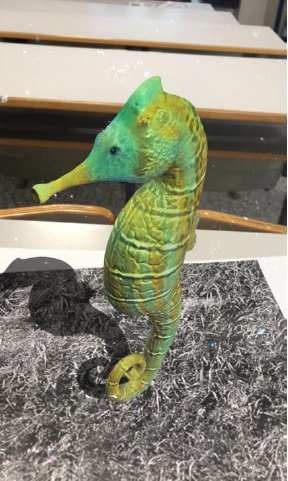 Diseños de escenarios y materiales para la evaluación y tratamiento de las afasias. Ejemplos
Diseños de escenarios y materiales para la evaluación y tratamiento de las afasias. Ejemplos:
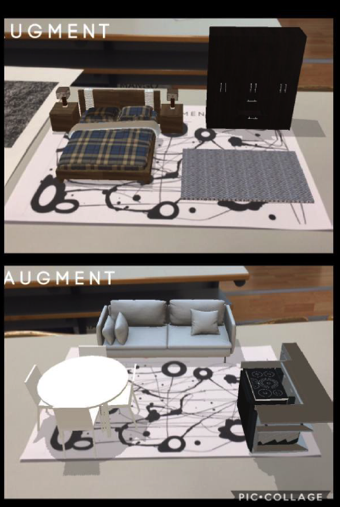 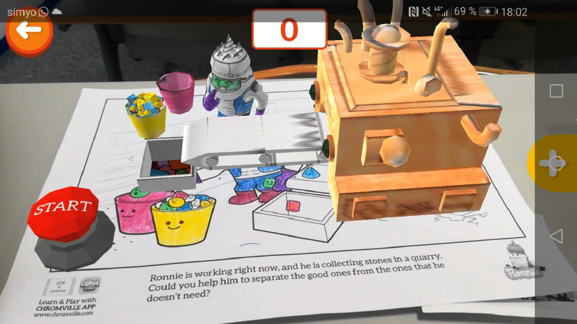 Barcy con el alumnado de Logopedia
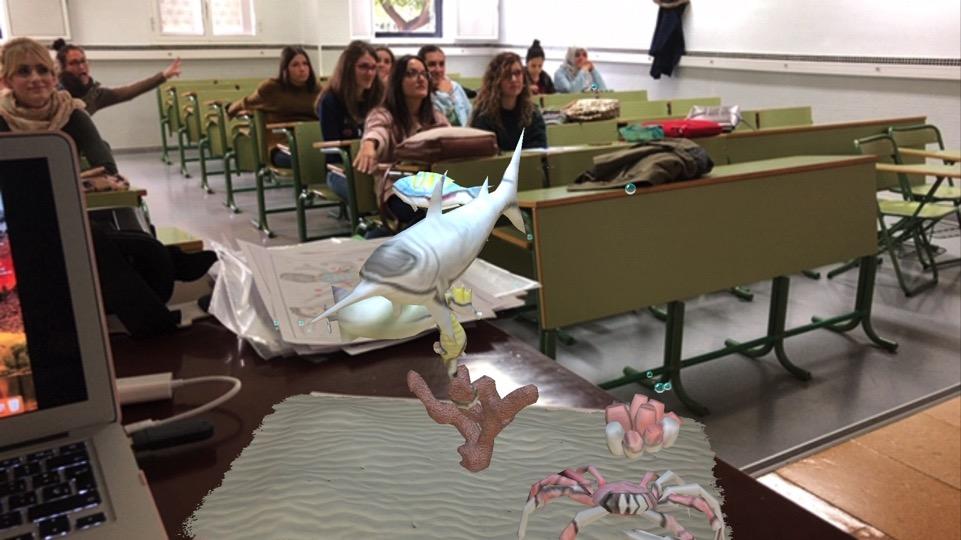 Augment LeoARCamera. Con el alumnado de Logopedia.
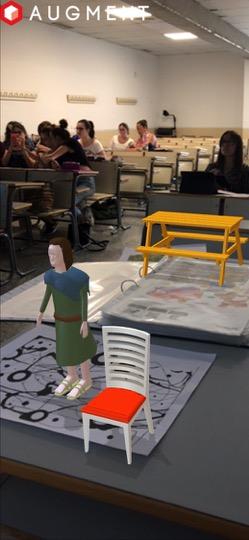 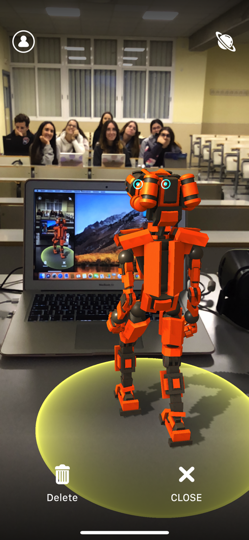 Waazy – Quiver – AR Flashcards Alphabet Animal. Con el alumnado de Logopedia
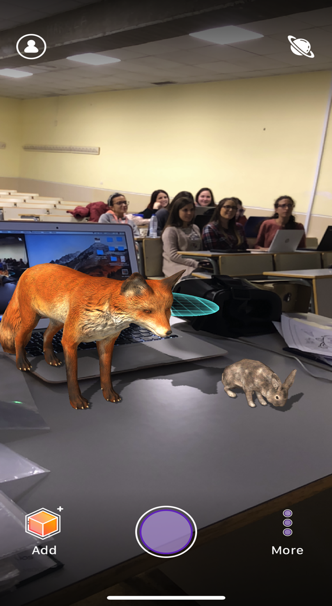 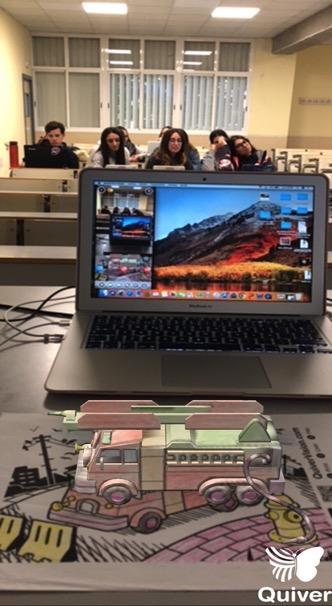 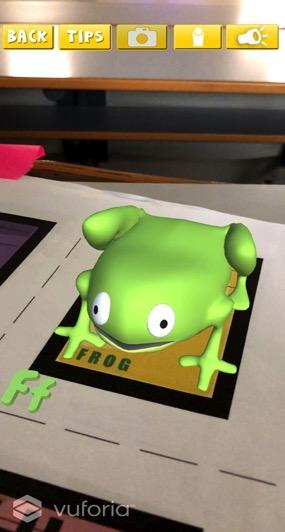 Quiver – Zookazam – Augment. Con el alumnado de Logopedia
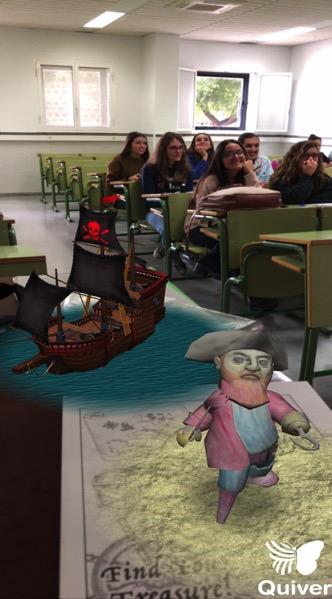 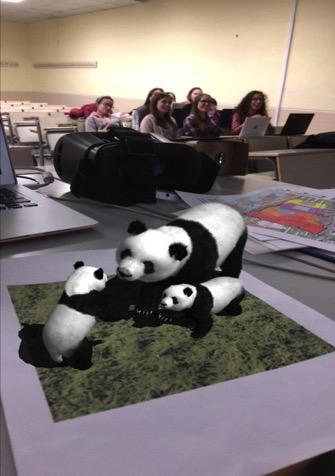 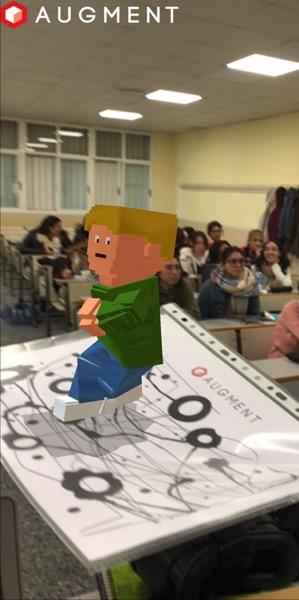 Agument – Zookazam. Con el alumnado de Logopedia
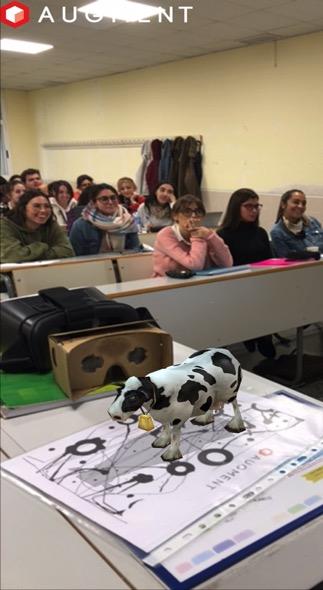 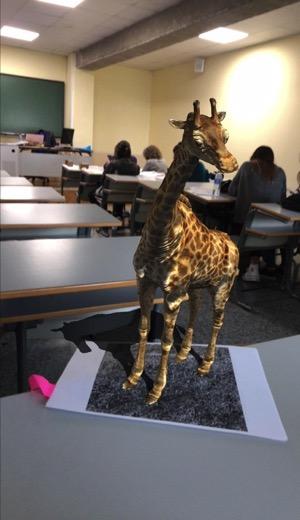 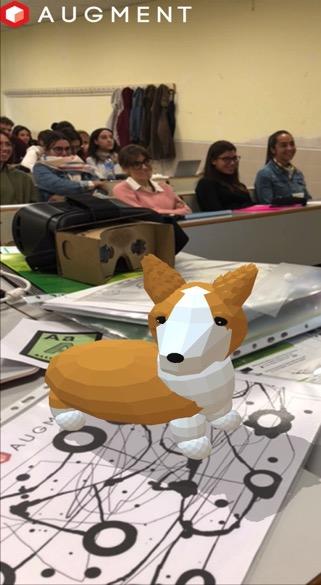 Barcy con el alumnado en Logopedia
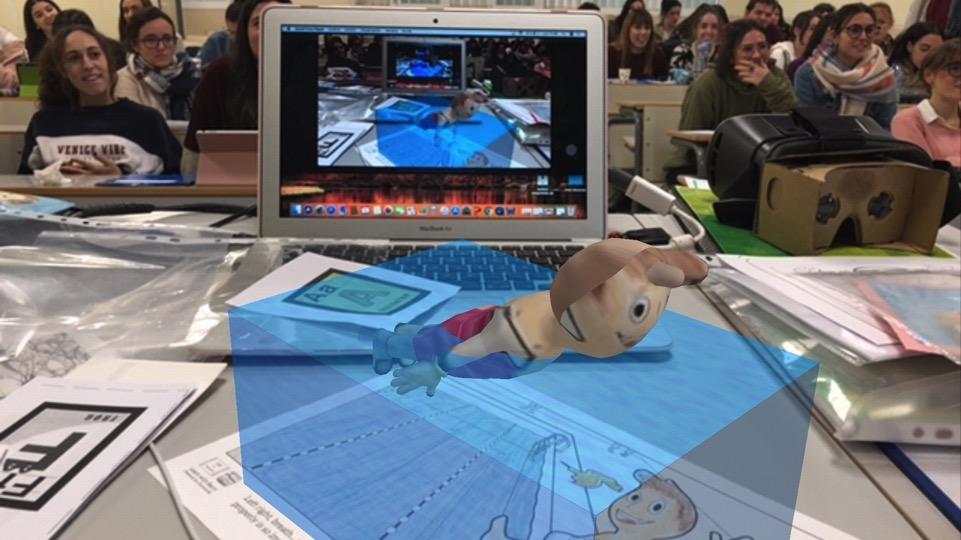 Ejemplos de escenarios creados por el alumnado
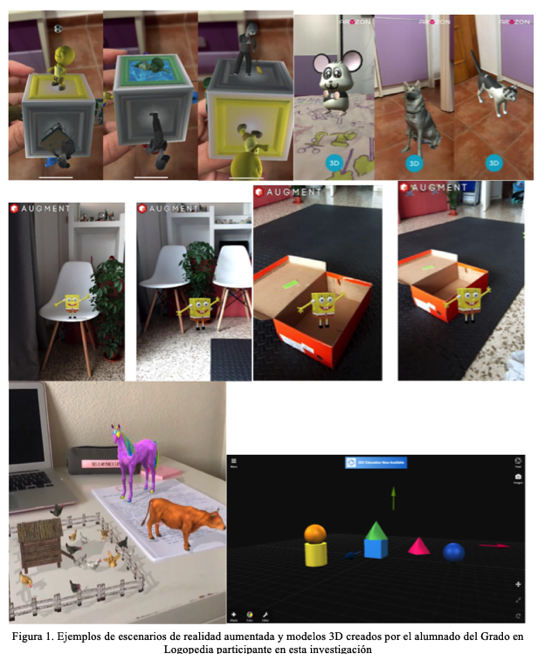 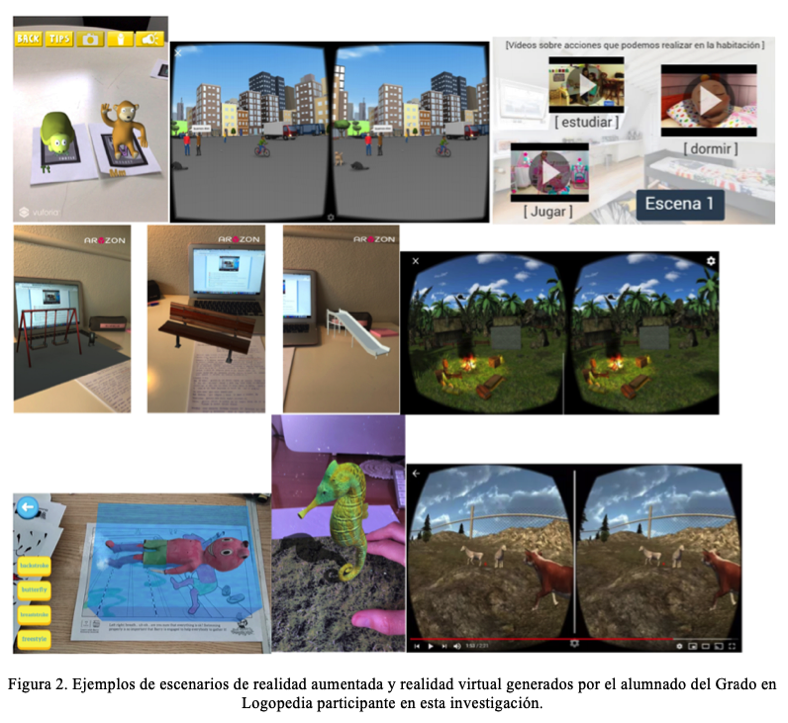 Gráficas con las respuestas del alumnado
Resultados
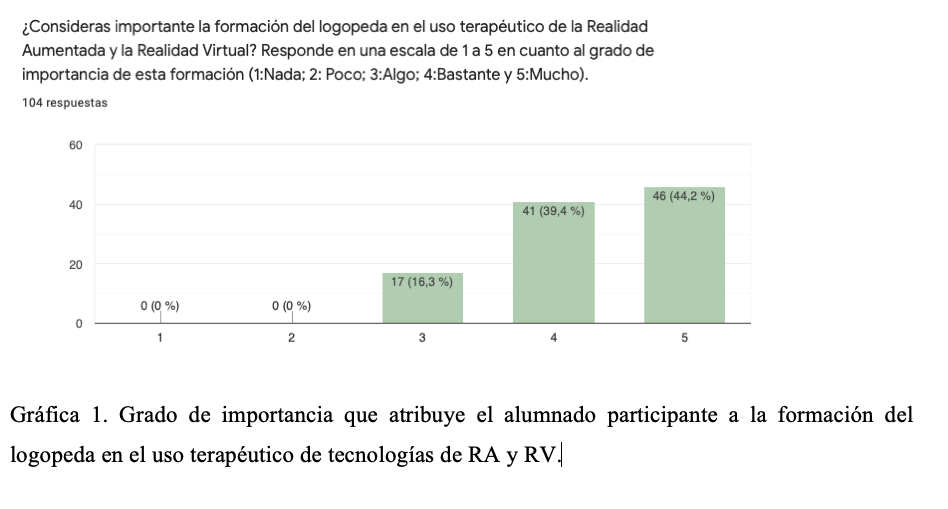 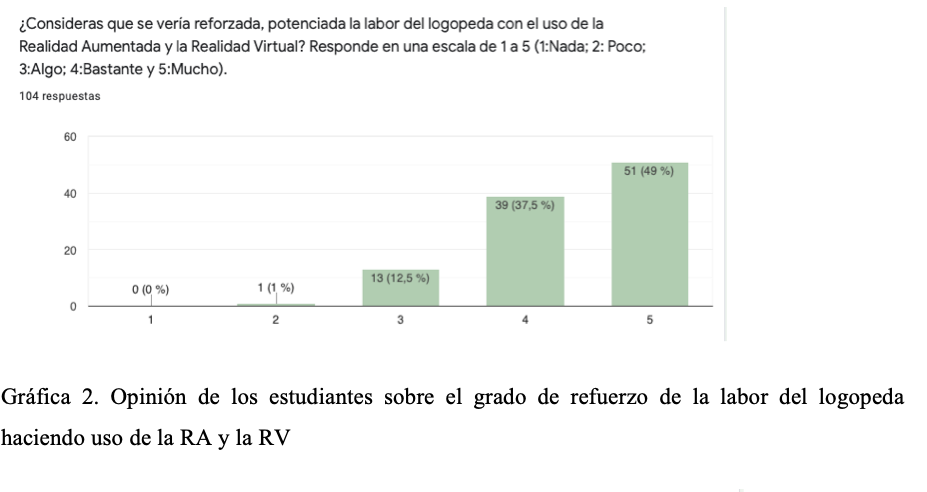 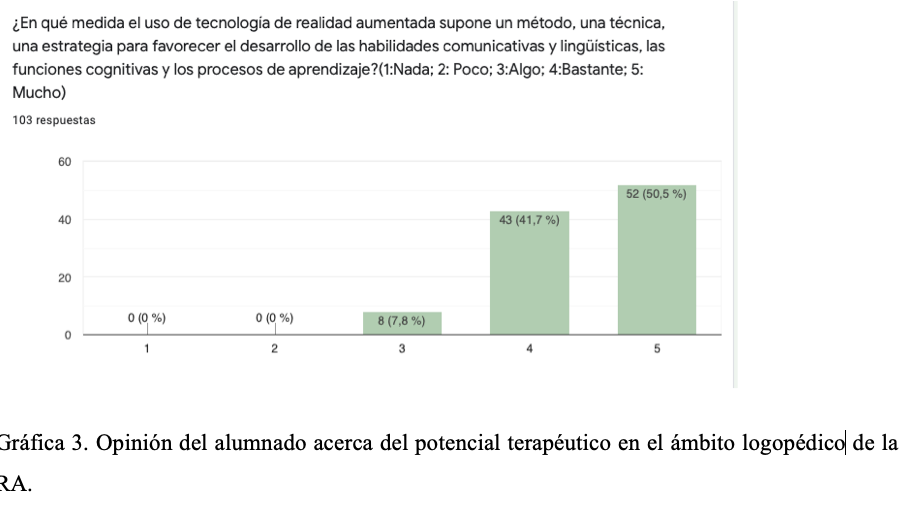 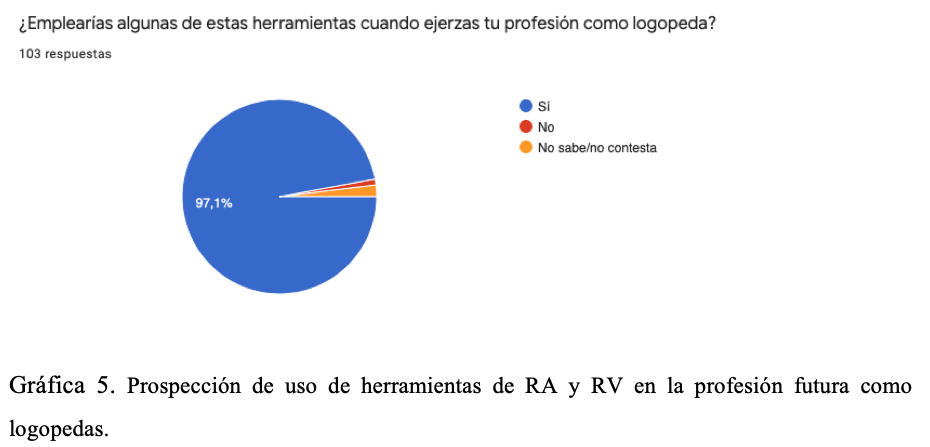 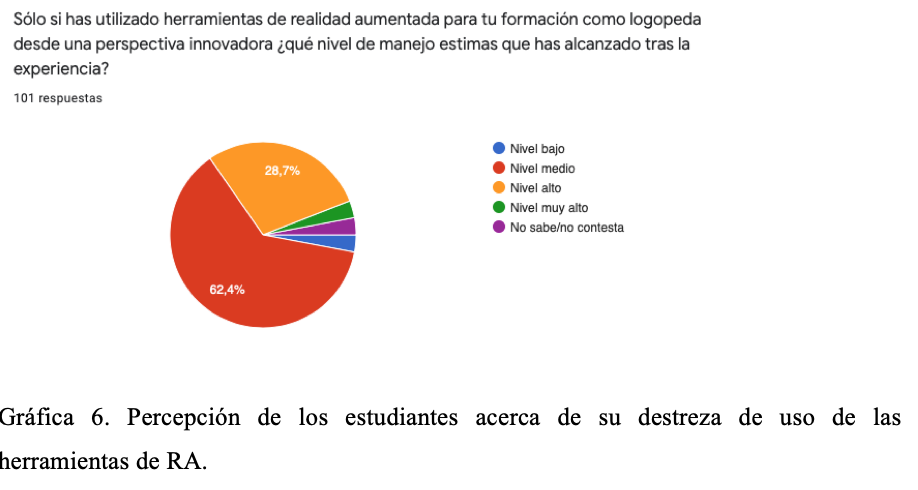 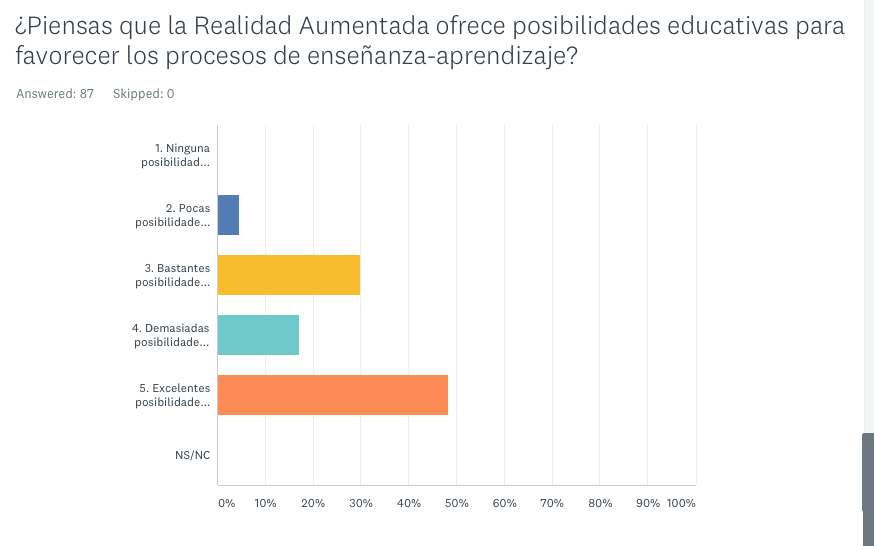 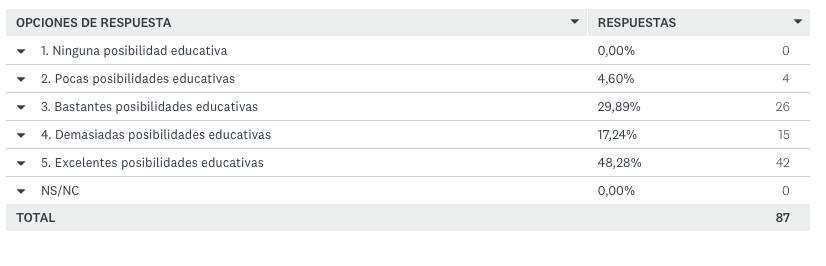 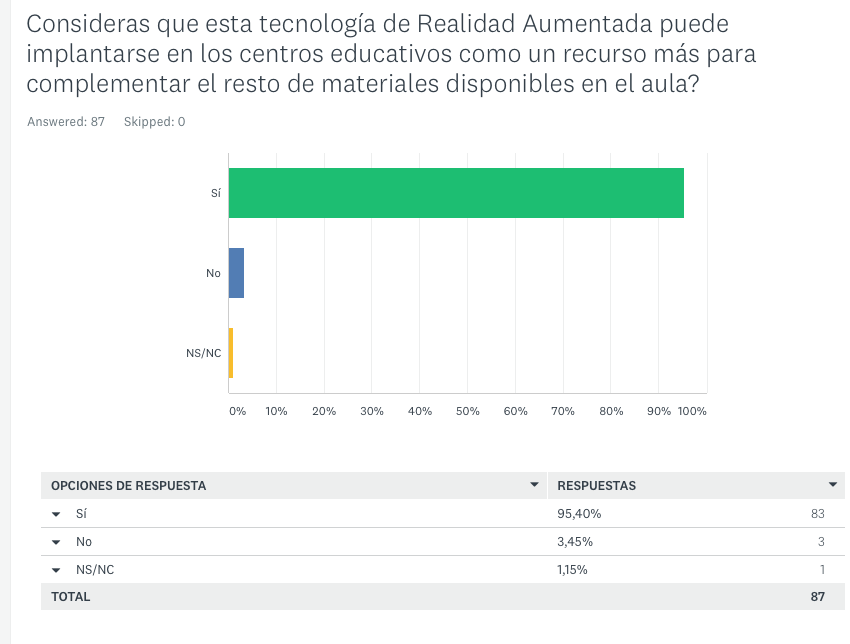 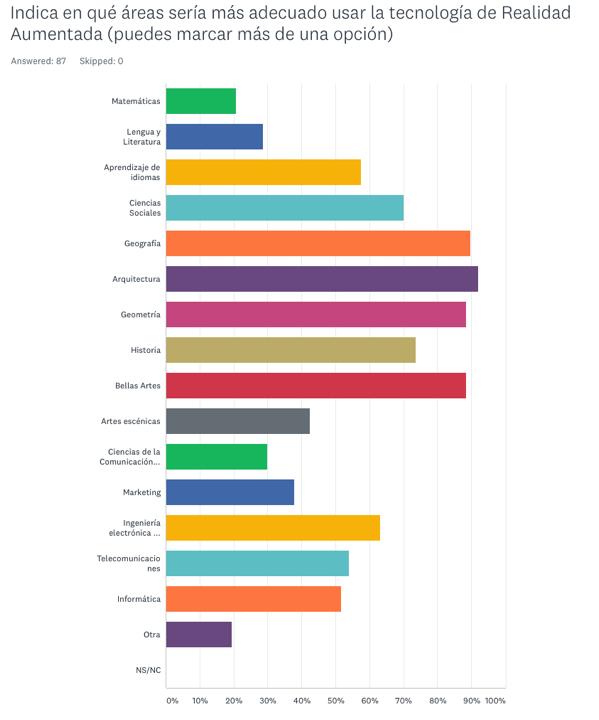 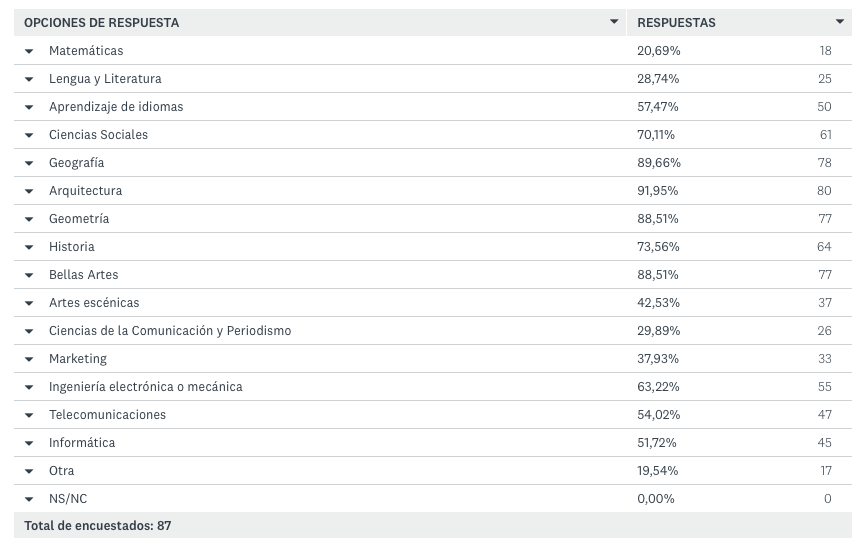 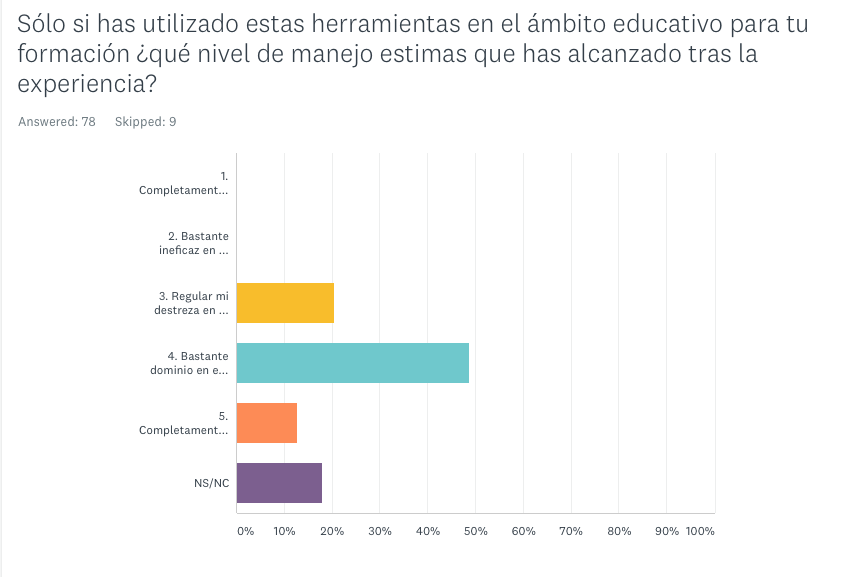 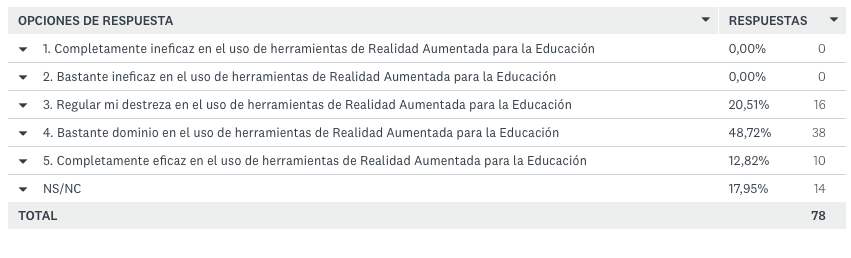 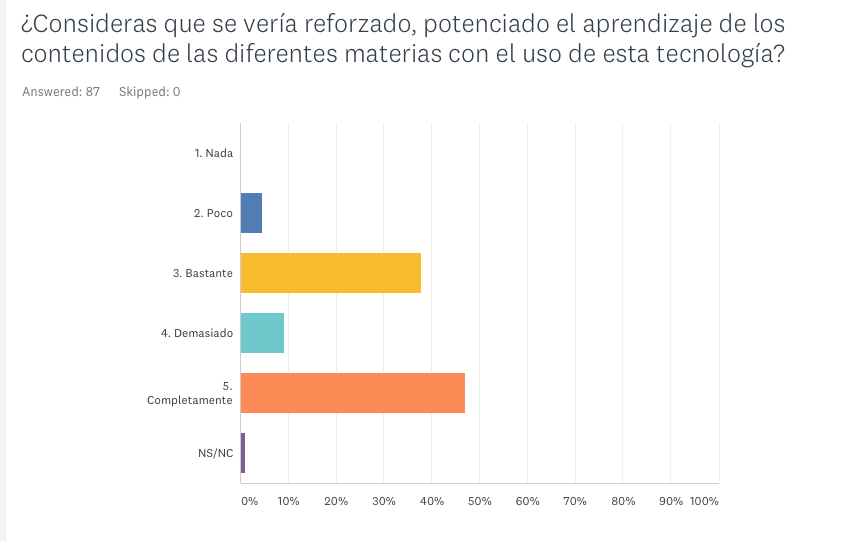 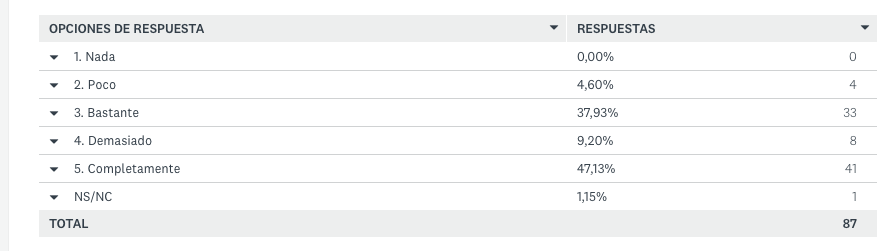 Conclusiones
Como conclusión tras el estudio se confirma la importancia que atribuye el alumnado a las tecnologías emergentes como estrategias metodológicas innovadoras para mejorar los procesos de enseñanza-aprendizaje y el desarrollo, la rehabilitación y el entrenamiento de las destrezas y habilidades lingüísticas, comunicativas y cognitivas. Ya que nos permiten crear escenarios de aprendizaje y terapéuticos muy estimulantes, atractivos, motivadores, hiperrealistas y ricos en detalles.
Conclusiones en general
Principalmente las TIC suponen un recurso, un medio y un vehículo para hacer posible la puesta en marcha de metodologías alternativas con un carácter innovador como:
el paradigma de aprendizaje por descubrimiento 
aprendizaje por proyectos
aprendizaje basado en la resolución de problemas (pensamiento computacional)
aprendizaje colaborativo
el aprendizaje basado en juegos atendiendo a un procedimiento metodológico gamificado
metodología de flipped classroom (aulas invertidas)
Las inteligencias múltiples

Todas estas metodologías siguiendo un modelo constructivista y conectivista para potenciar en el alumnado un aprendizaje en red, significativo, funcional, creativo, reflexivo, autónomo y colaborativo para la construcción del conocimiento.

Con posibilidad de aplicarse en educación formal y no formal por parte de profesionales diversos con un carácter didáctico, educativo, recreativo, cultural y terapéutico
Referencias bibliográficas
Azuma, R. (1997). A Survey of Augmented Reality.Presence: Teleoperators and Virtual Environments, 6 (4), 355-385.
Beltrán, P. y Rodríguez, C. (2017). Modelado e impresión en 3D en la enseñanza de las matemáticas: un estudio exploratorio. ReiDoCRea: Revista electrónica de investigación y docencia creativa, 6, 16-28. http://digibug.ugr.es/bitstream/10481/44193/1/6-2.pdf
Cabero J. y Barroso J. (2016a). Posibilidades educativas de la  realidad aumentada. New Approaches in Educational Research, 5(1), 46-52. doi: 10.7821/naer.2016.1.140
Cabero, J. y Barroso, J. (2016b). Ecosistema de aprendizaje con realidad aumentada: posibilidades educativas. TCyE: Tecnología, Ciencia y Educación, 5, 141-154. http://www.tecnologia-ciencia-educacion.com/index.php/TCE/article/view/101
Cabero, J. y García, F. (2016). Realidad Aumentada. Tecnología para la formación. Síntesis.
Cabero, J., Leiva, J.J., Moreno, N.M., Barroso, J. y López, E. (2016). Realidad Aumentada y Educación. Innovación en contextos formativos. Octaedro.
Cobo, C. y Moravec, J.W. (2011). Aprendizaje invisible. Hacia una nueva ecología de la educación. Col.lecció Transmedia XXI. Laboratori de Mitjans Interactius. Univesitat de Barcelona. http://www.razonypalabra.org.mx/varia/AprendizajeInvisible.pdf
Referencias bibliográficas
Leiva Olivencia, J.J. y Moreno Martínez, N.M. (2017). Mobile Learning, realidad aumentada y realidad virtual para el desarrollo de la diversidad lingüística y cultural en las instituciones educativas desde un enfoque inclusivo. En A. Palomares Ruiz (Coord.), Una mirada internacional sobre la educación inclusiva (pp. 34-45). Castila-La Mancha: Ediciones de la Universidad de Castilla-La Mancha. http://doi.org/10.18239/jor_08.2017.01 https://ruidera.uclm.es/xmlui/handle/10578/11811 2017-01-14
Moreno, N.M., Leiva, J.J. y Ordóñez, E. (2015).  La realidad aumentada como factor de calidad e innovación educativa. En J.L. Sarasola Sánchez-Serrano; L. Molona García; M.I. Hernández Romero; N.M. Moreno Martínez y E. López Meneses (Dirs.), I Seminario Internacional Hispano-Mexicano de Formación, Investigación e Innovación Universitaria 9 y 10 de Junio de 2015 (pp.102-111). Editorial Afoe. 
Moreno, N.M., López, E. y Leiva, J.J. (2016a). Tecnologías emergentes para el desarrollo de la innovación educativa: Modelado en 3D y Realidad Aumentada. En J. Gómez Galán, E. López Meneses, L. Molina García, A. Jaén Martínez y A.H. Martín Padilla (Eds.), I Congreso Virtual Internacional en Formación, Investigación e Innovación Educativa. Libro de Actas. Universidad Metropolitana UMET). Sistema Universitario Ana G. Méndez San Juan (Puerto Rico): 17,18 y 19 de febrero de 2016. Editorial AFOE.
Referencias bibliográficas
Moreno, N.M., Moreno, P.A., Leiva, J.J. y López, E. (2016b). Experiencias formativas en el uso didáctico de tecnologías emergentes con el alumnado de los grados de educación infantil y primaria de las universidades de Huelva y Málaga. En R. Roig-Vila (Ed.), Tecnología, innovación e investigación en los procesos de enseñanza-aprendizaje. Octaedro. 
Moreno, N.M. y Leiva, J.J. (2017).  Experiencias formativas de uso didáctico de la realidad aumentada con alumnado del grado de educación primaria en la universidad de Málaga. Revista Edmetic, 6(1), pp. 81-104. http://www.uco.es/servicios/ucopress/ojs/index.php/edmetic/issue/view/546/showToc
Moreno, N.M., López, E. y Leiva, J.J. (2018). Experiencia universitaria con realidad aumentada y realidad virtual para construir innovación educativa. En E. López Meneses, D. Cobos-Sanchiz, A.H. Martín-Padilla, L. Molina García y A. Jaén Martínez (Eds.), Experiencias pedagógicas e innovación educativa. Aportaciones desde la praxis docente e investigadora (pp.1196-1213). Octaedro.
Referencias bibliográficas
Moreno Martínez, N. M., Leiva Olivencia, J.J., Ramírez Fernández, M.B. y López Meneses, E. (2017). Capítulo 11. Actitudes y competencias de uso didáctico de la realidad aumentada: experiencia con alumnado del grado de primaria en la universidad de Málaga. En Rosa María Zapata Boluda, Rachida Dalouh, Verónica C. Cala y Antonio José González Jiménez (Eds.), Educación, salud y TIC en contextos multiculturales: nuevos espacios de intervención (pp.126-143). Almería: Editorial Universidad de Almería. ISBN: 978-84-16642-45-8. Depósito Legal: AL 248-2017. 
Moreno Martínez, N.M., Leiva Olivencia, J.J. y Matas Terrón, A. (2017). Desarrollo de las inteligencias múltiples a través de la realidad aumentada y la robótica. En R. Romero Tena, J.J. Gutiérrez-Castillo y M. Puig Gutiérrez (Coords.), Innovación y Tecnología en Educación Infantil (123-134). Sevilla: Universidad de Sevilla. Colección Ciencias de la Educación Nº34. ISBN: 978-84-472-2109-7.
Moreno Martínez, N.M., López Meneses, E. y Leiva Olivencia, J.J. (2018). Experiencia universitaria con realidad aumentada y realidad virtual para construir innovación educativa. En E. López Meneses, D. Cobos-Sanchiz, A.H. Martín-Padilla, L. Molina García y A. Jaén Martínez (Eds.), Experiencias pedagógicas e innovación educativa. Aportaciones desde la praxis docente e investigadora (pp.1196-1213). Barcelona: Octaedro. Monográfico. ISBN: 978-84-17219-78-9.
Referencias bibliográficas
- Moreno Martínez, N.M., López Meneses, E. y Leiva Olivencia, J.J. (2018). El uso de las tecnologías emergentes como recursos didácticos en ámbitos educativos. International Studies on Law and Education, nº 29/30. Enlace: http://www.hottopos.com/isle29_30/index.htm. 

Moreno Martínez, N.M., Franco Mariscal, R. y Franco Mariscal, A.J. (2018). Realidad aumentada en química: Experiencia en educación secundaria a través de Elements 4D. Journal od Science Education, Vol. 19, nº 2, pp.71-94. ISSN: 0124-5481. Recuperado de: http://chinakxjy.com/downloads/V19-2018-2/V19-2018-2-5.pdf

Moreno Martínez, N.M. y Franco Mariscal, A.J. (2020). Tecnologías para la formación de profesionales en educación. En Programa formativo de realidad aumentada y realidad virtual en la enseñanza de las ciencias en la educación superior. Madrid: Dykinson. ISBN: 978-84-1324-391-7.

- Moreno Martínez, N.M. (2020). Realidad aumentada para la construcción del conocimiento en contextos amplificados educativos. En Tecnologías para la formación de educadores en la sociedad del conocimiento. Madrid: Pirámide.
Referencias bibliográficas
Moreno Martínez, N.M., Franco Mariscal, R. y Franco Mariscal, A.J. (2018). Realidad aumentada en química: Experiencia en educación secundaria a través de Elements 4D. Journal od Science Education, Vol. 19, nº 2, pp.71-94. ISSN: 0124-5481. Recuperado de: http://chinakxjy.com/downloads/V19-2018-2/V19-2018-2-5.pdf

Moreno Martínez, N.M. y Galván Malagón, M.C. (2020). Realidad aumentada y realidad virtual para la creación de escenarios de aprendizaje de inglés desde un enfoque comunicativo. DIM: Didáctica, Innovación y Multimedia, nº38.

Tecnológico de Monterrey (2017). Reporte EduTrends. Radar de Innovación Educativa 2017. Tecnológico de Monterrey.
¡Muchas gracias!
#WEBINARSUNIA 
@UNIAINNOVA @UNIAUNIVERSIDAD
Créditos
Presentación diseñada a partir de plantilla adaptada de Slidesgo, con iconos de Flaticon e imágenes e infografías de Freepik
Fuentes usadas: Arial 
Colores usados:
#434343
#999999
#d6d64d
#93c01f
#f6ff87
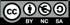 Contenido publicado bajo licencia Creative Commons: Reconocimiento-NoComercial-SinObraDerivada 4.0 Internacional (CC BY-NC-ND 4.0)